Doğrusal Denklem Sistemlerinin Grafik İle Çözümü
DOĞRUSAL DENKLEM SİSTEMLERİNİN      GRAFİK İLE ÇÖZÜMÜ
1
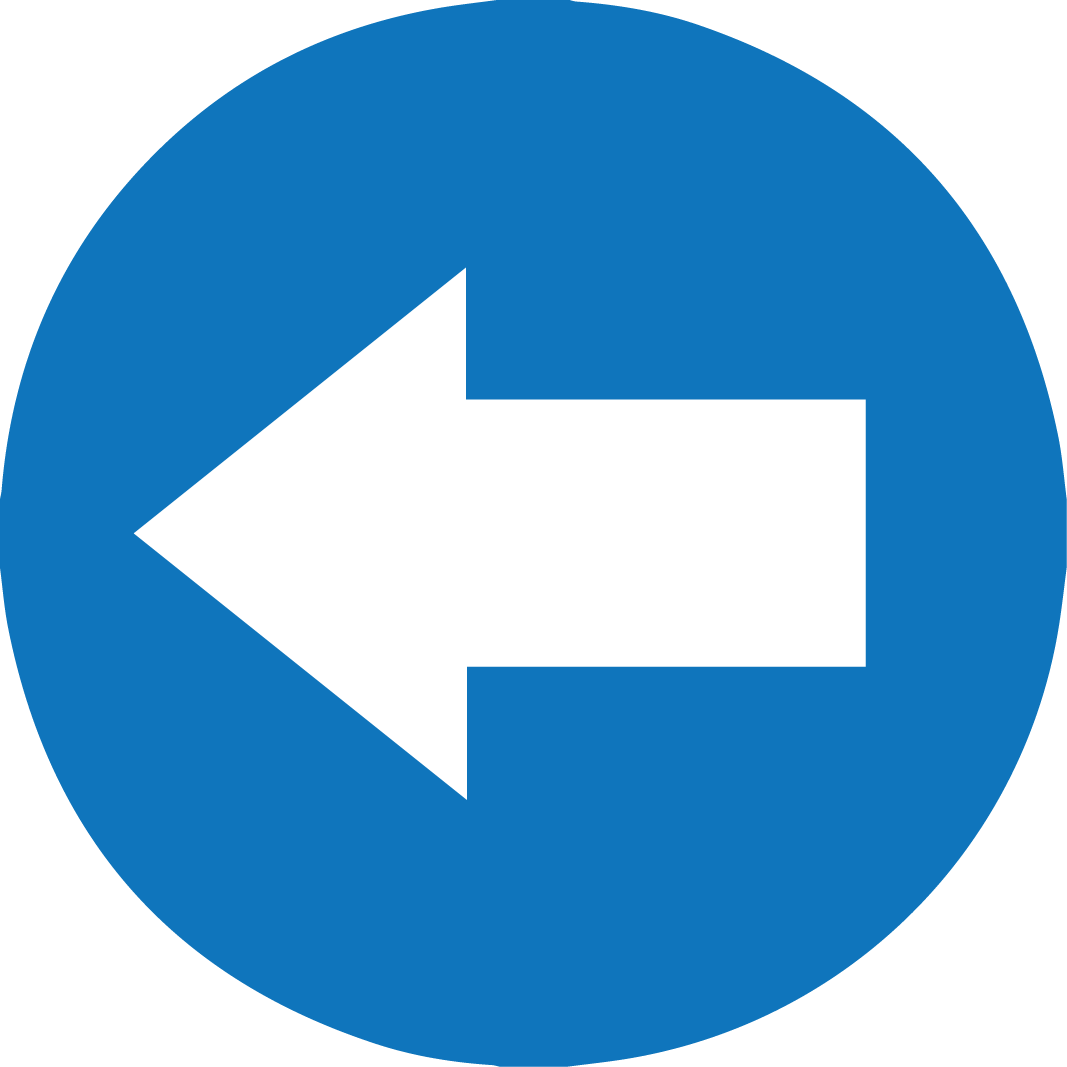 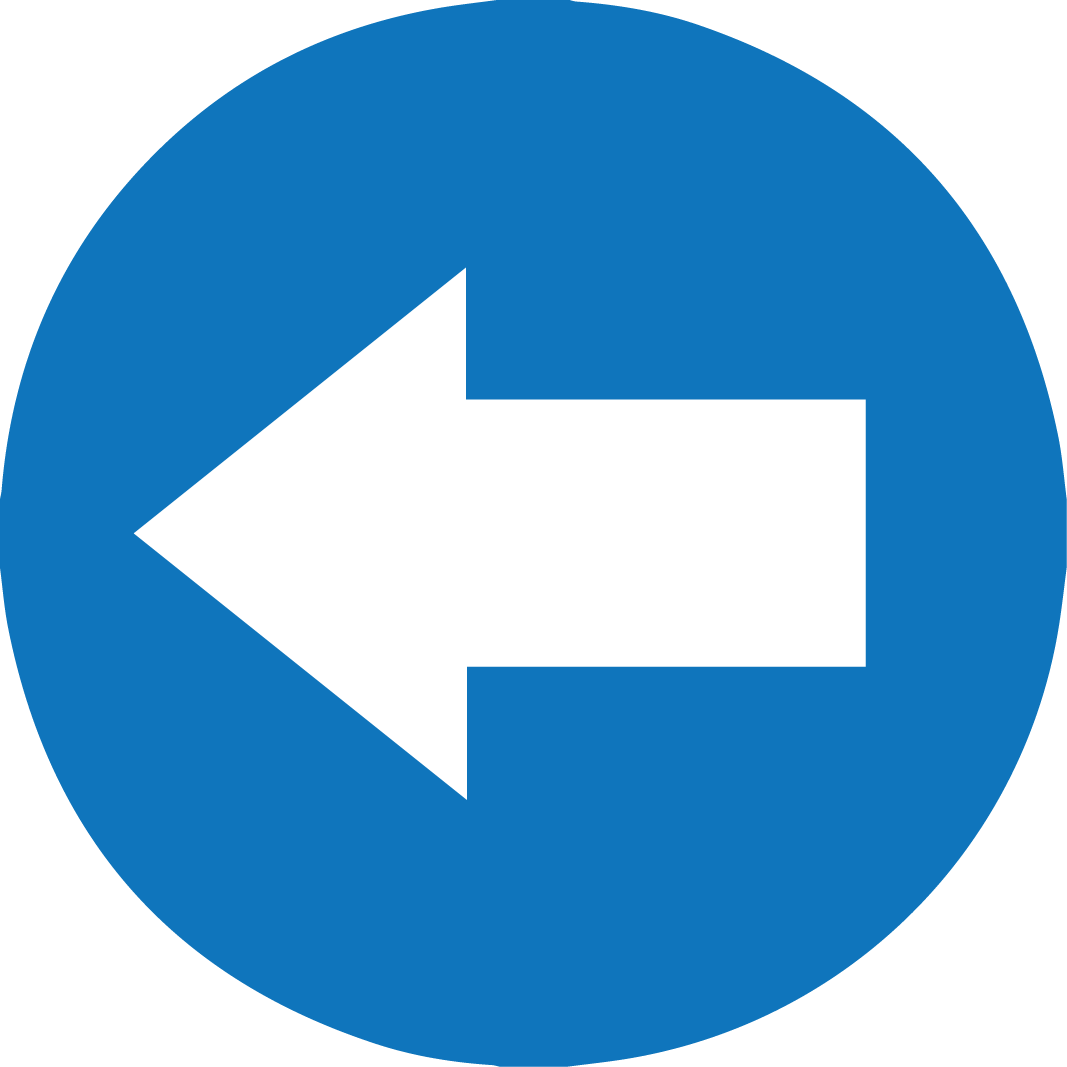 Doğrusal Denklem Sistemlerinin Grafik İle Çözümü
ÖRNEK :
y=2x
y=3-x
Yanda verilen denklem sisteminin çözüm kümesini 
önce cebirsel yolla, sonra grafikten yararlanarak bulalım.
y=2x   . . . 1
y=3-x . . .  2
Denklem sisteminin çözüm kümesini 
yerine koyma metodu ile bulalım:
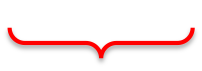 2
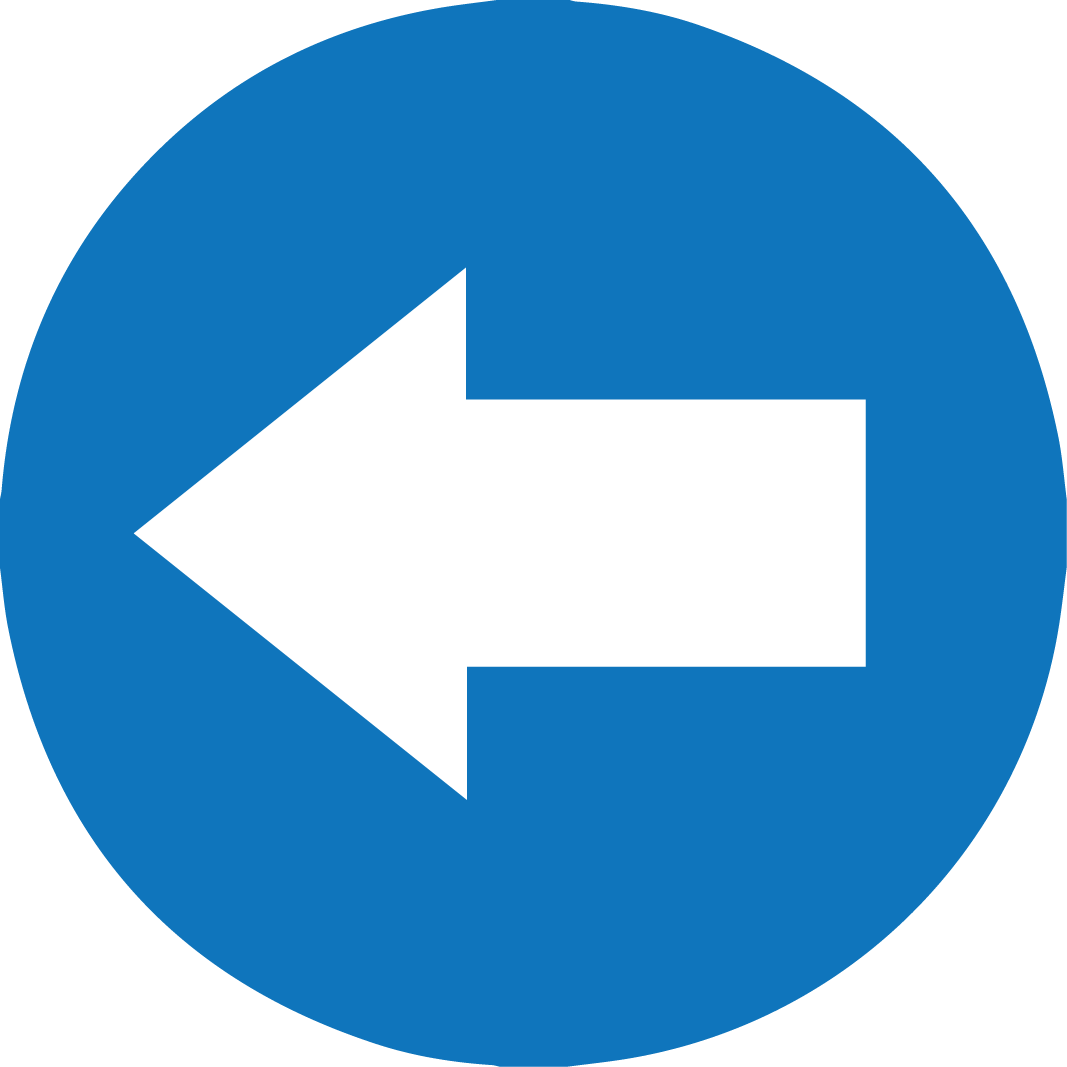 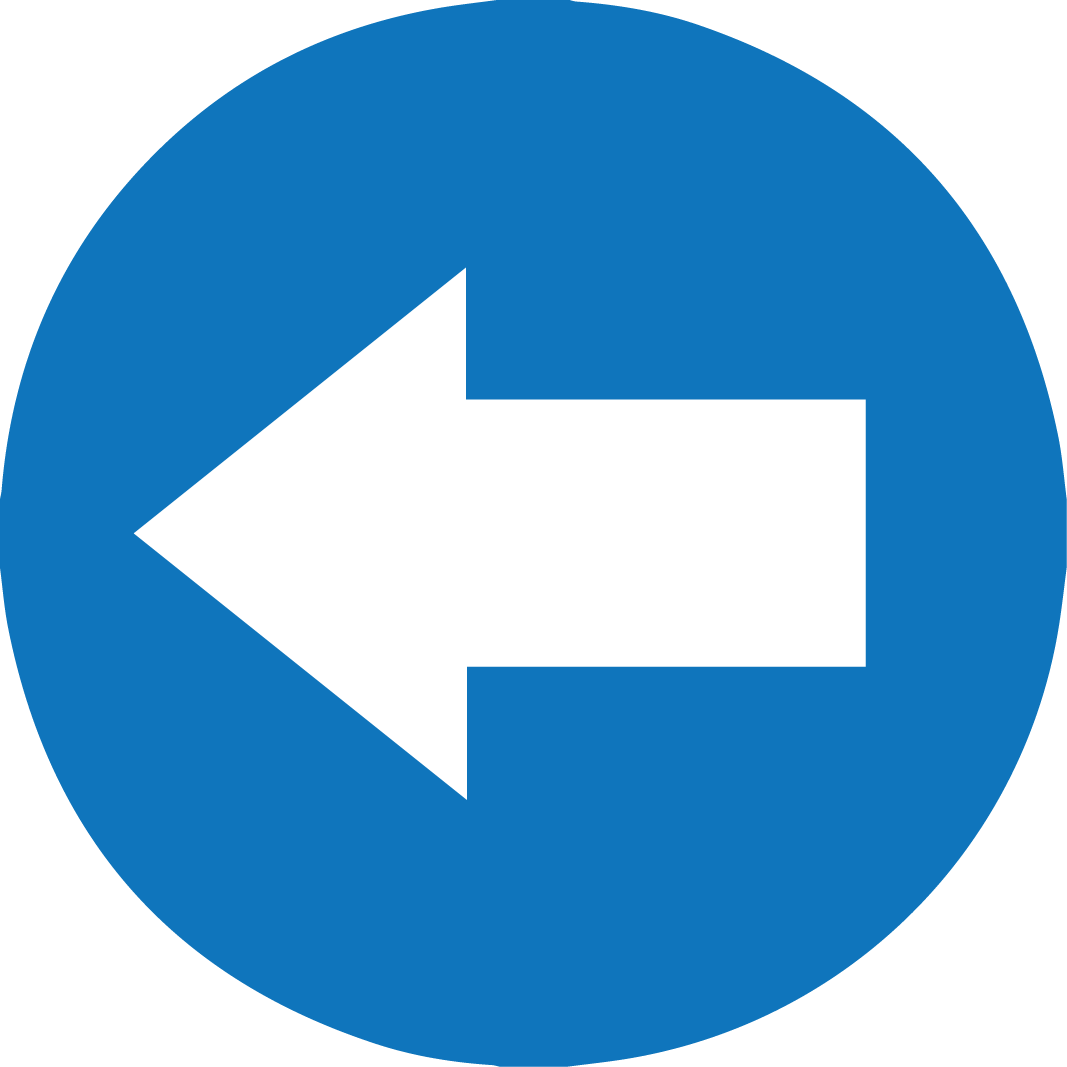 Doğrusal Denklem Sistemlerinin Grafik İle Çözümü
ÖRNEK :
y=2x
y=3-x
Yanda verilen denklem sisteminin çözüm kümesini 
önce cebirsel yolla, sonra grafikten yararlanarak bulalım.
y=2x   . . . 1
y=3-x . . .  2
Denklem sisteminin çözüm kümesini 
yerine koyma metodu ile bulalım:
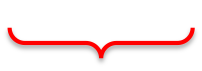 2. denklemde y yerine 2x yazalım
2x=3-x
x=1   bulunur.
Bulduğumuz x=1 değerini 1. denklemde yerine yazalım:
y=2x
y=2.1
y=2       olarak buluruz.
Bu durumda denklem sisteminin çözüm kümesi   (1,2)    olur.
3
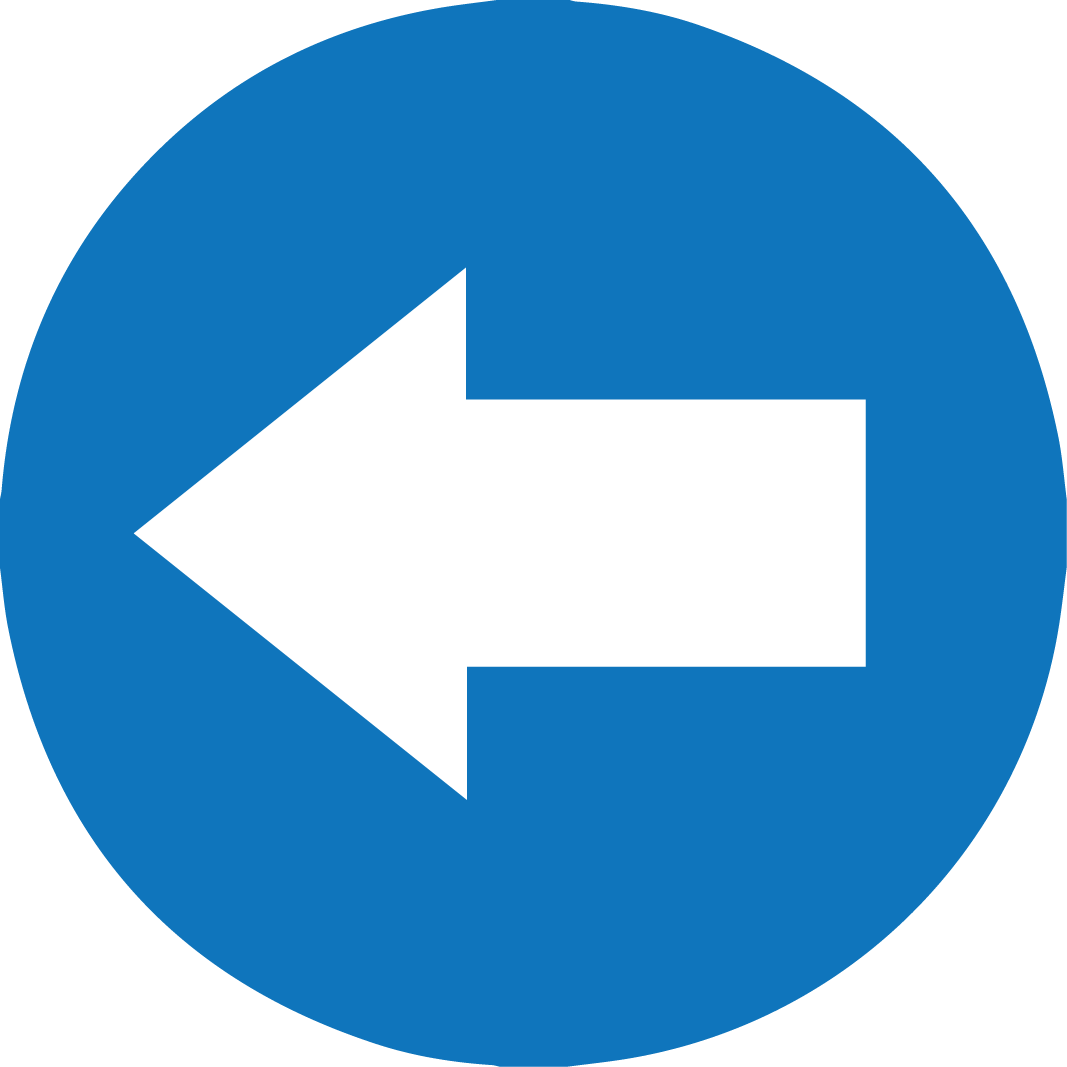 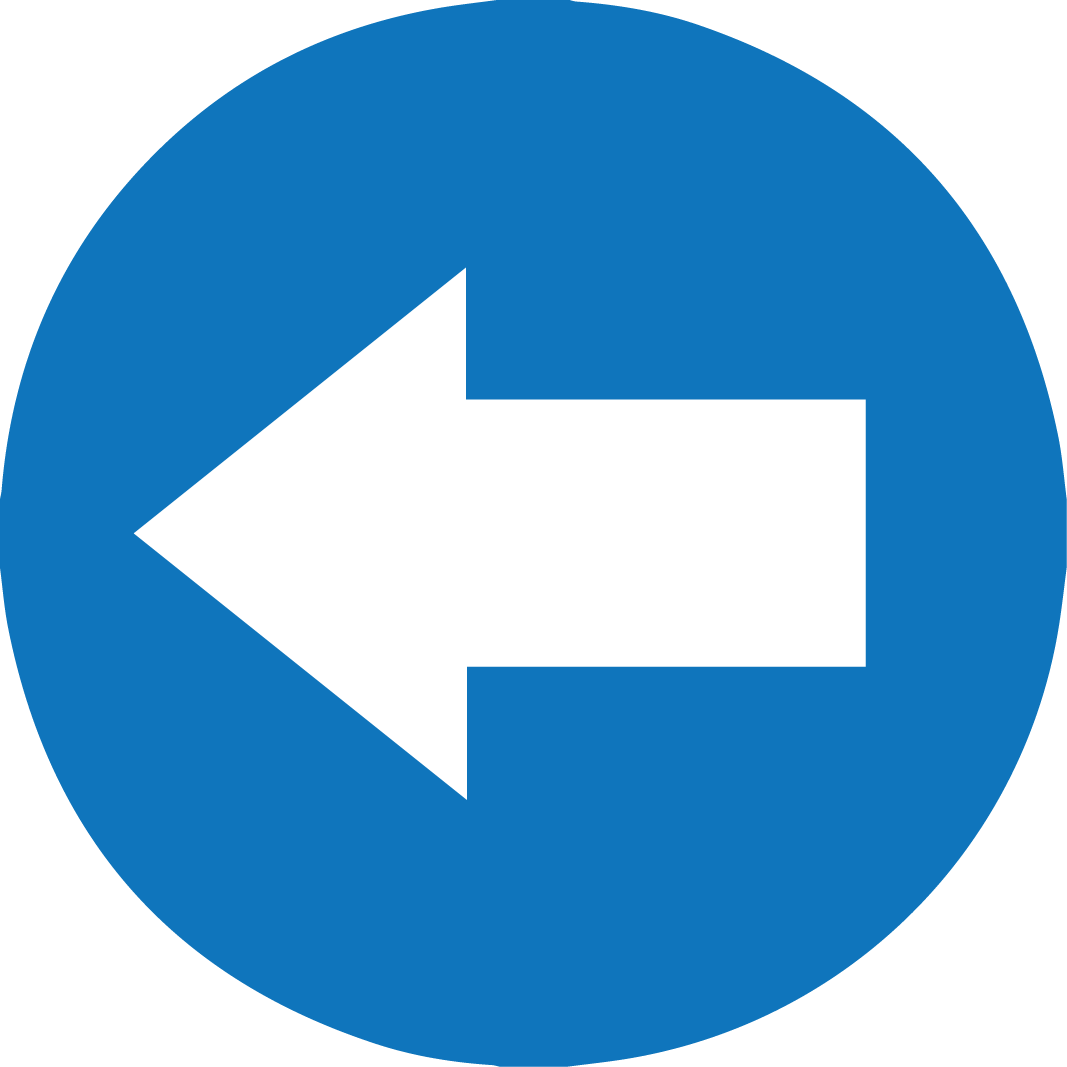 Doğrusal Denklem Sistemlerinin Grafik İle Çözümü
Şimdi denklem sisteminin çözüm kümesini grafikten faydalanarak bulalım:
4
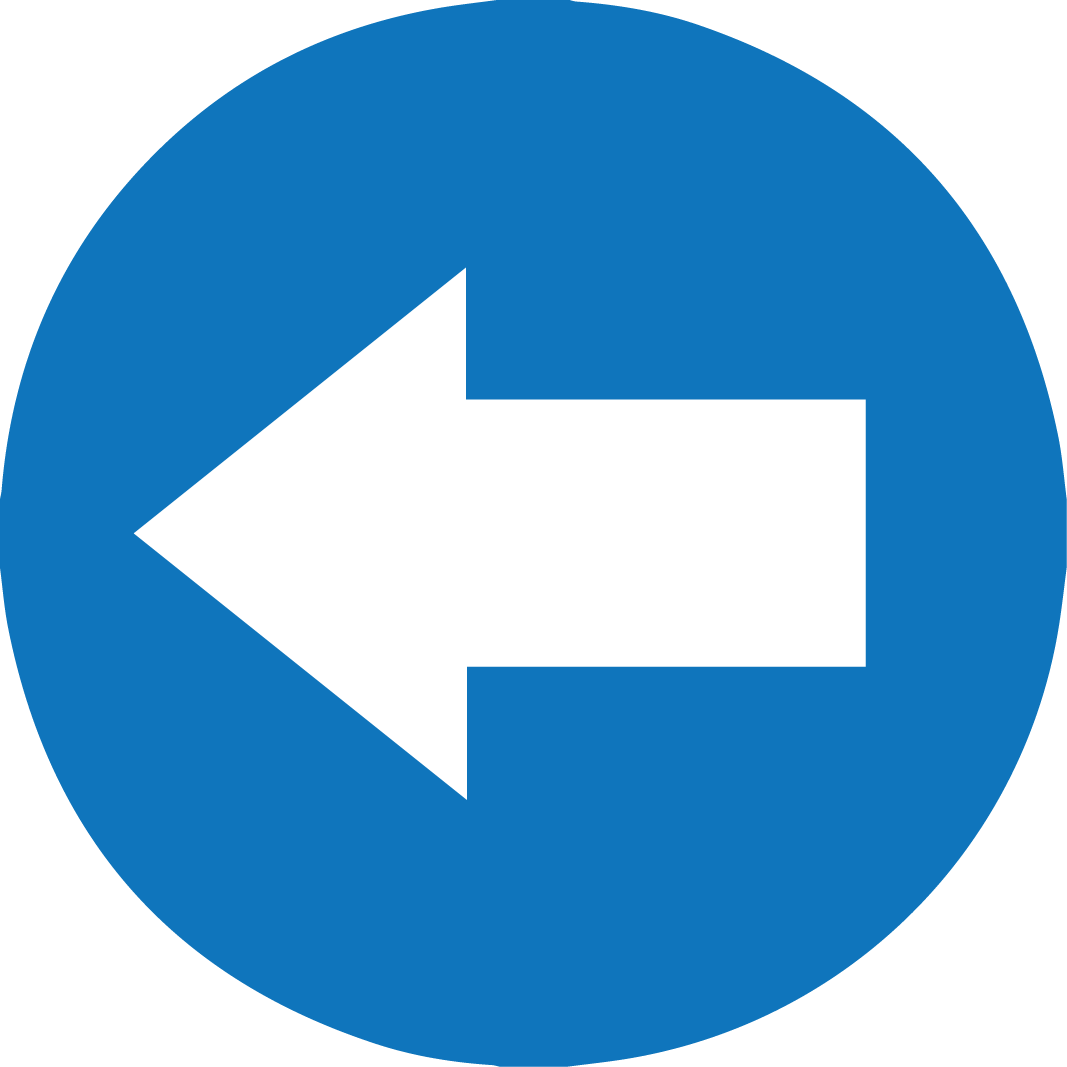 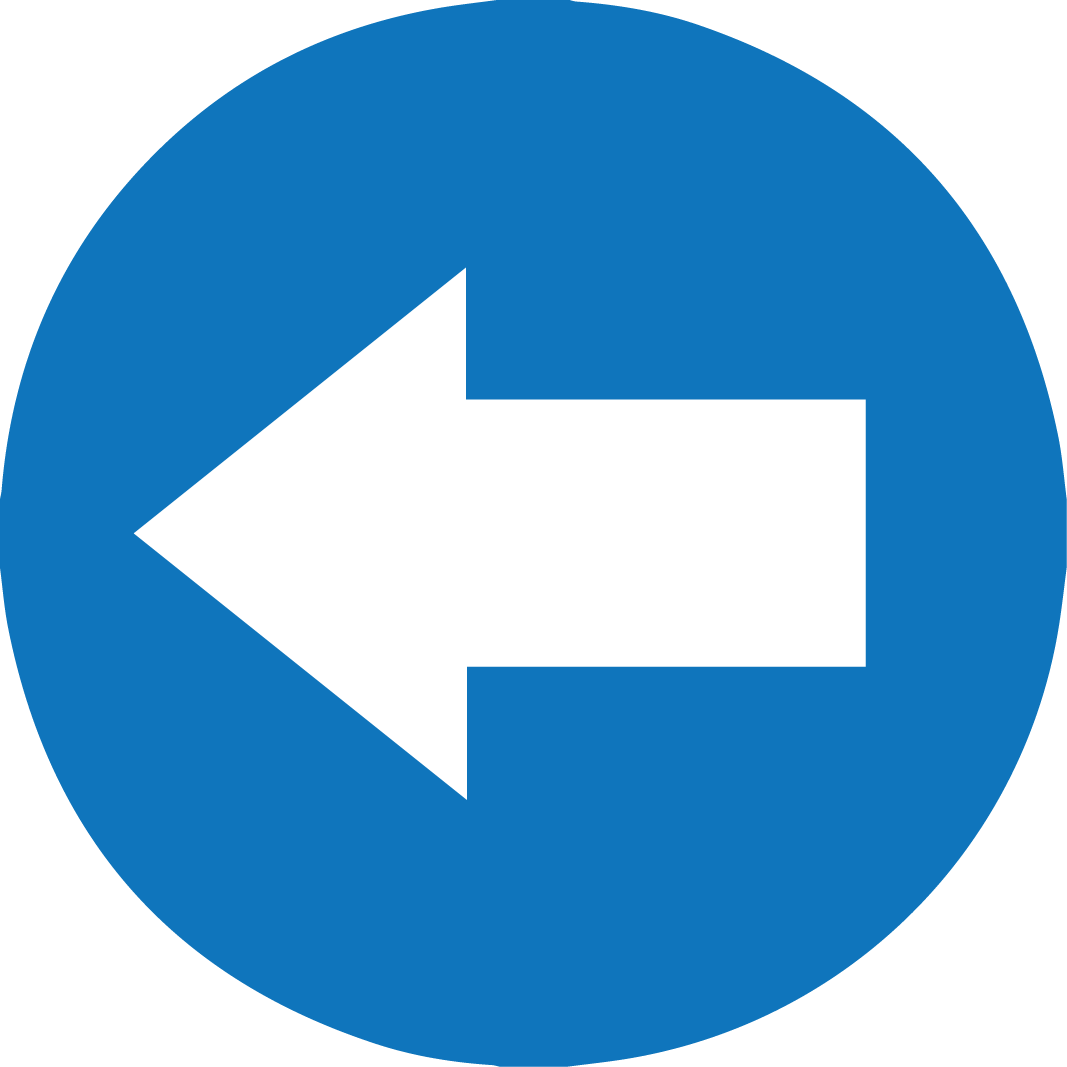 Doğrusal Denklem Sistemlerinin Grafik İle Çözümü
Şimdi denklem sisteminin çözüm kümesini grafikten faydalanarak bulalım:
y
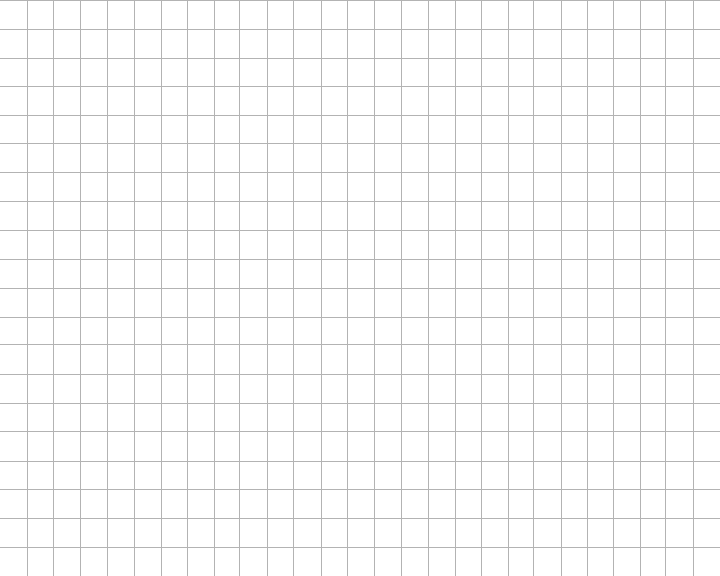 O
x
y=3-x
5
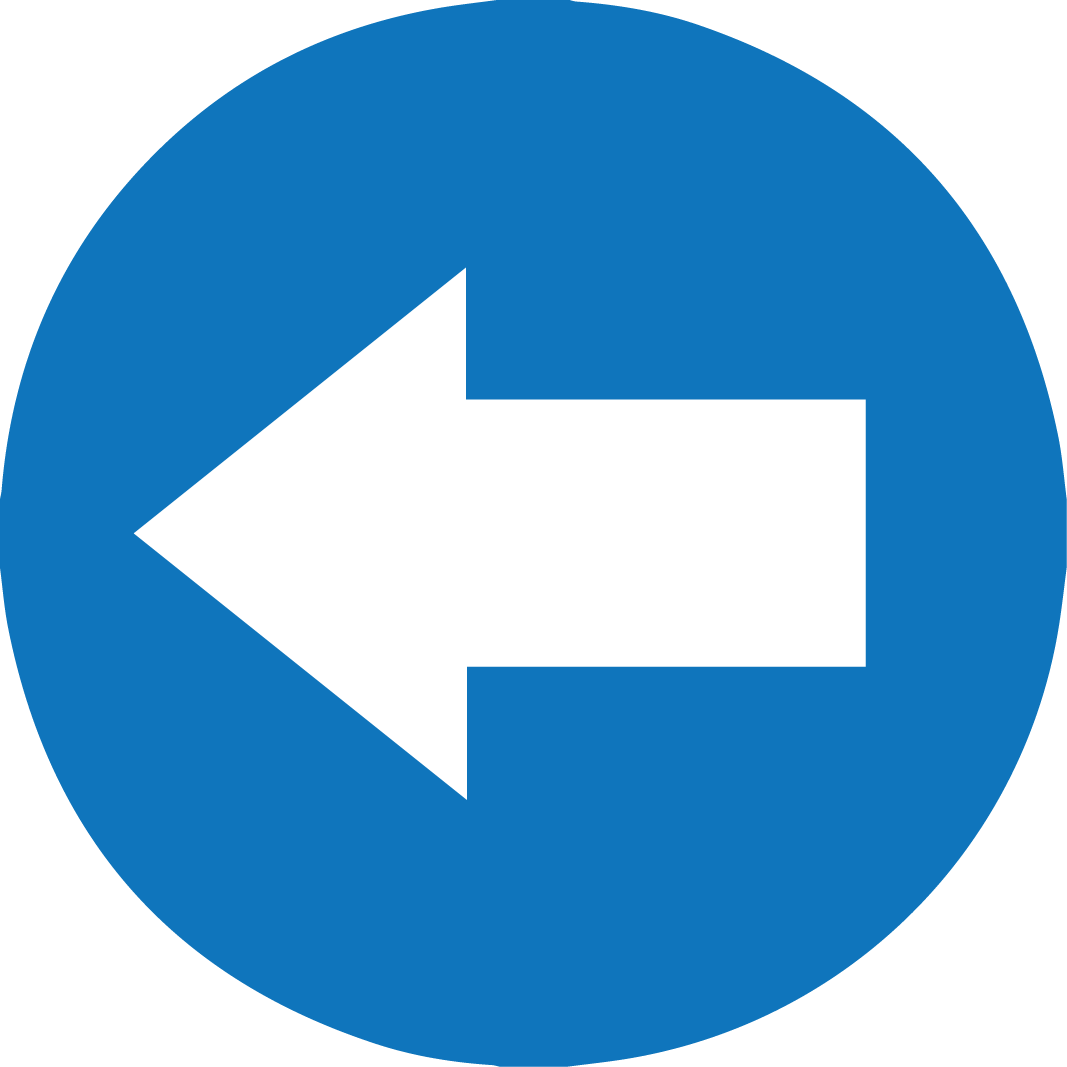 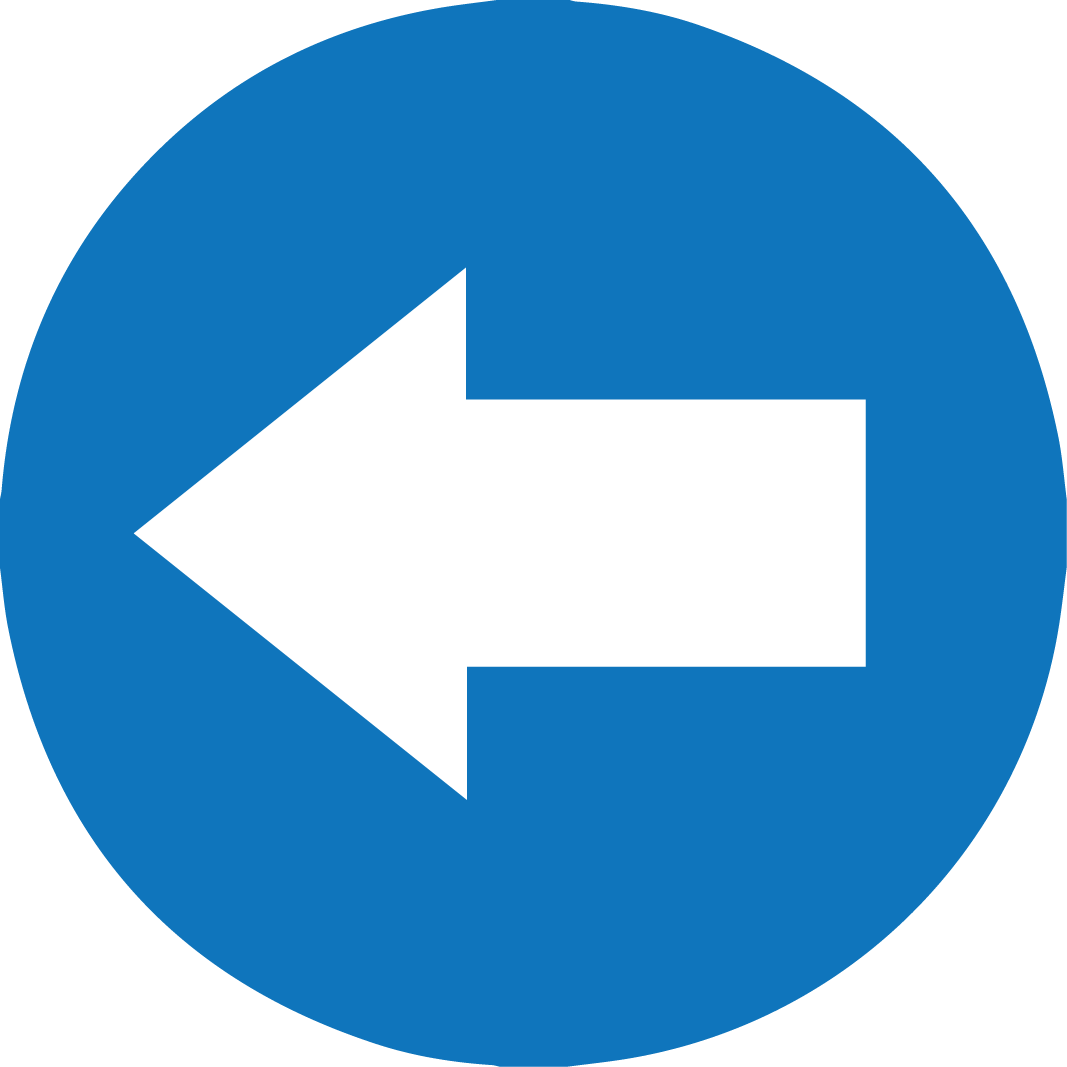 Doğrusal Denklem Sistemlerinin Grafik İle Çözümü
Şimdi denklem sisteminin çözüm kümesini grafikten faydalanarak bulalım:
y
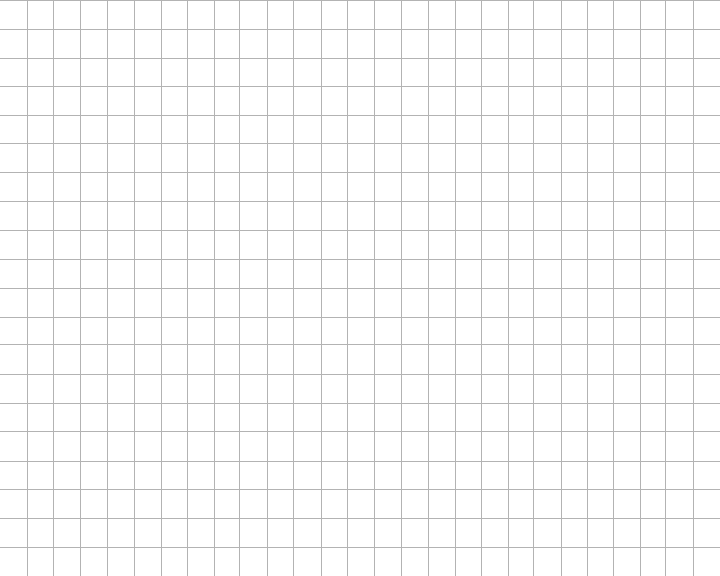 y=2x
O
x
y=3-x
6
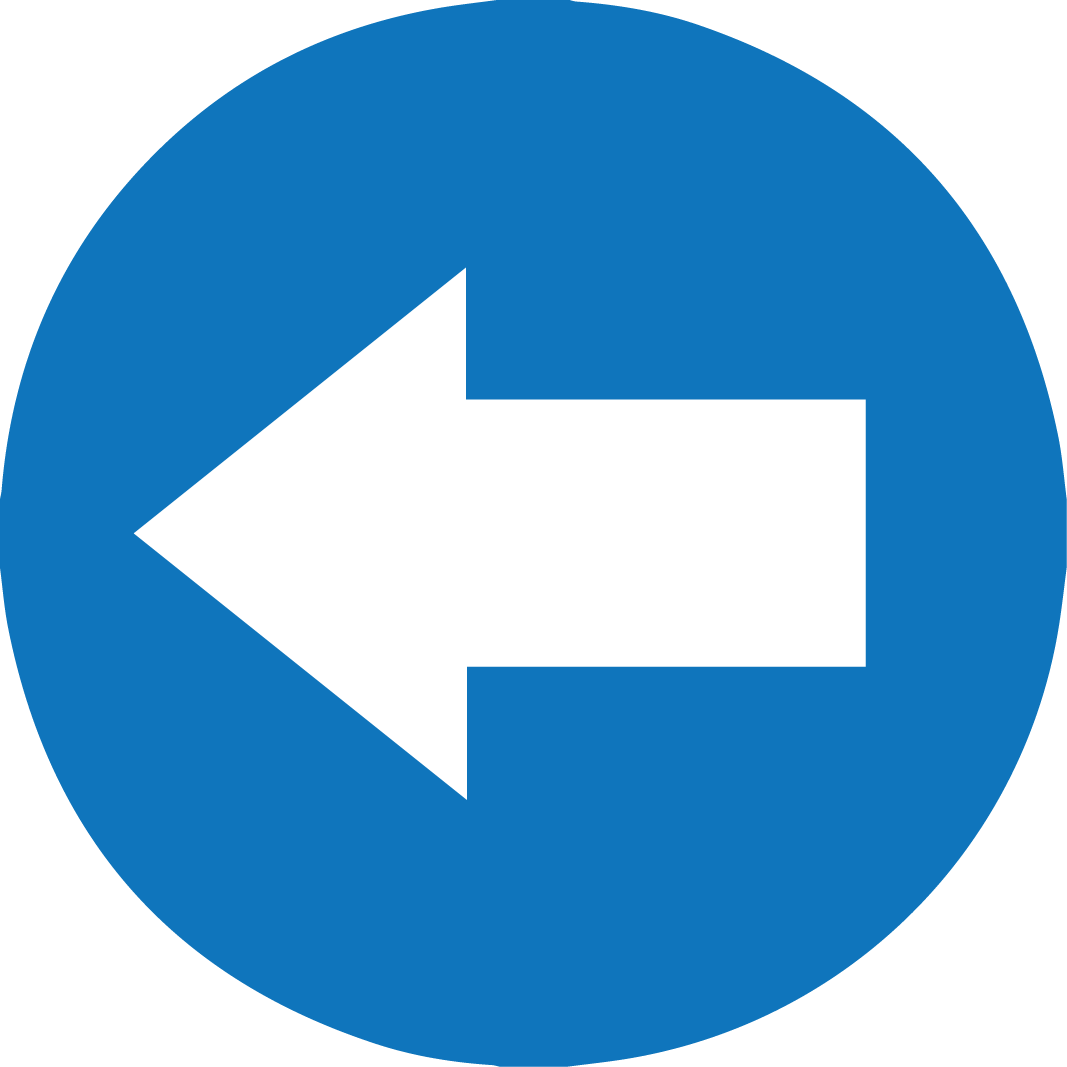 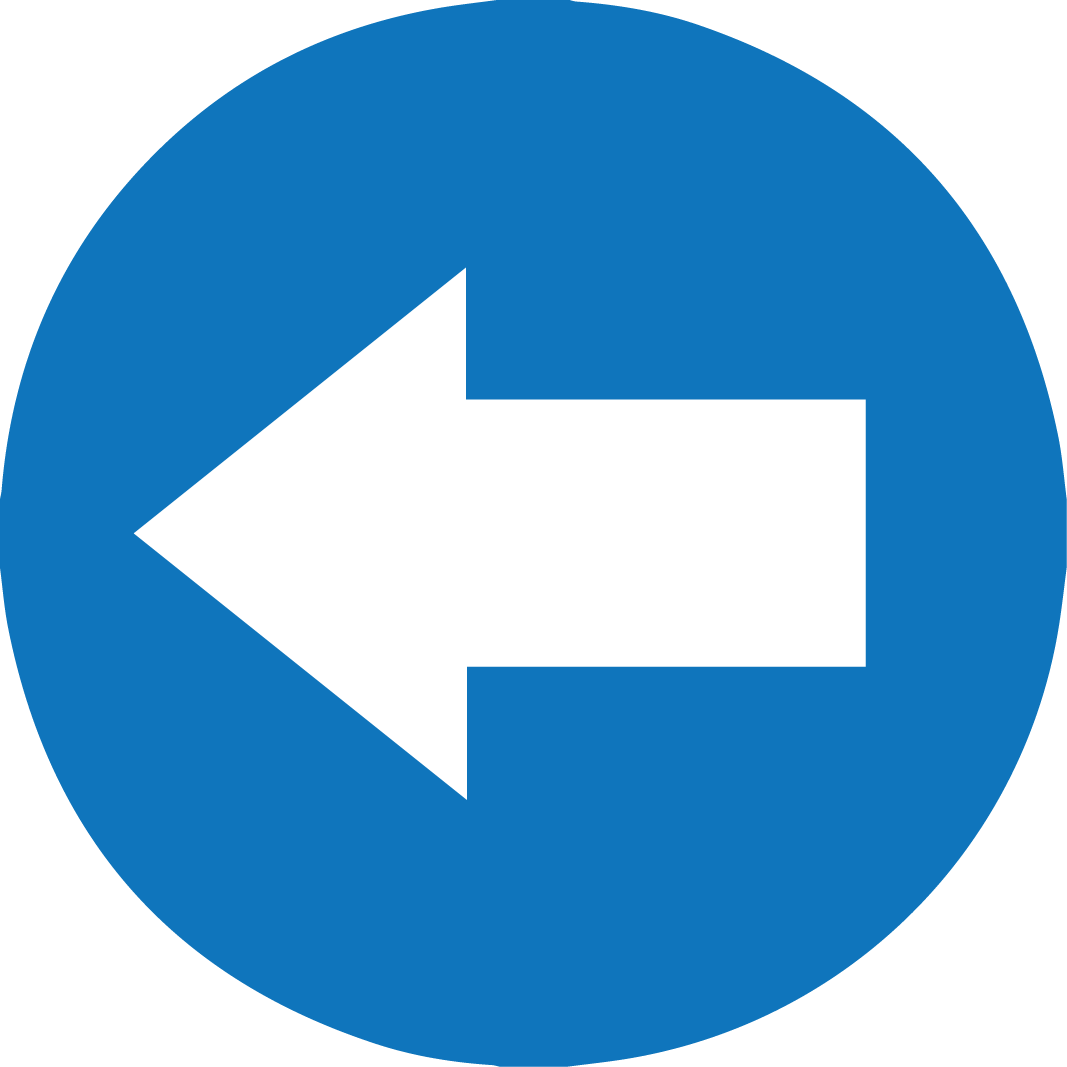 Doğrusal Denklem Sistemlerinin Grafik İle Çözümü
Şimdi denklem sisteminin çözüm kümesini grafikten faydalanarak bulalım:
y
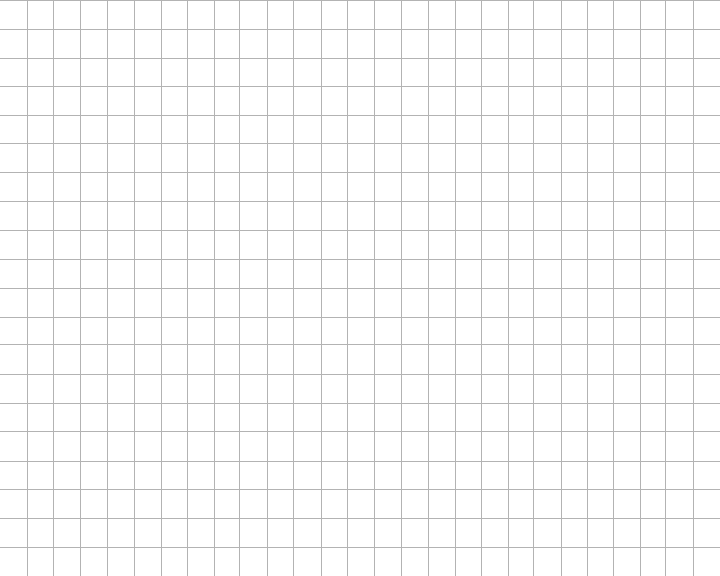 y=2x
A(1,2)
O
x
y=3-x
7
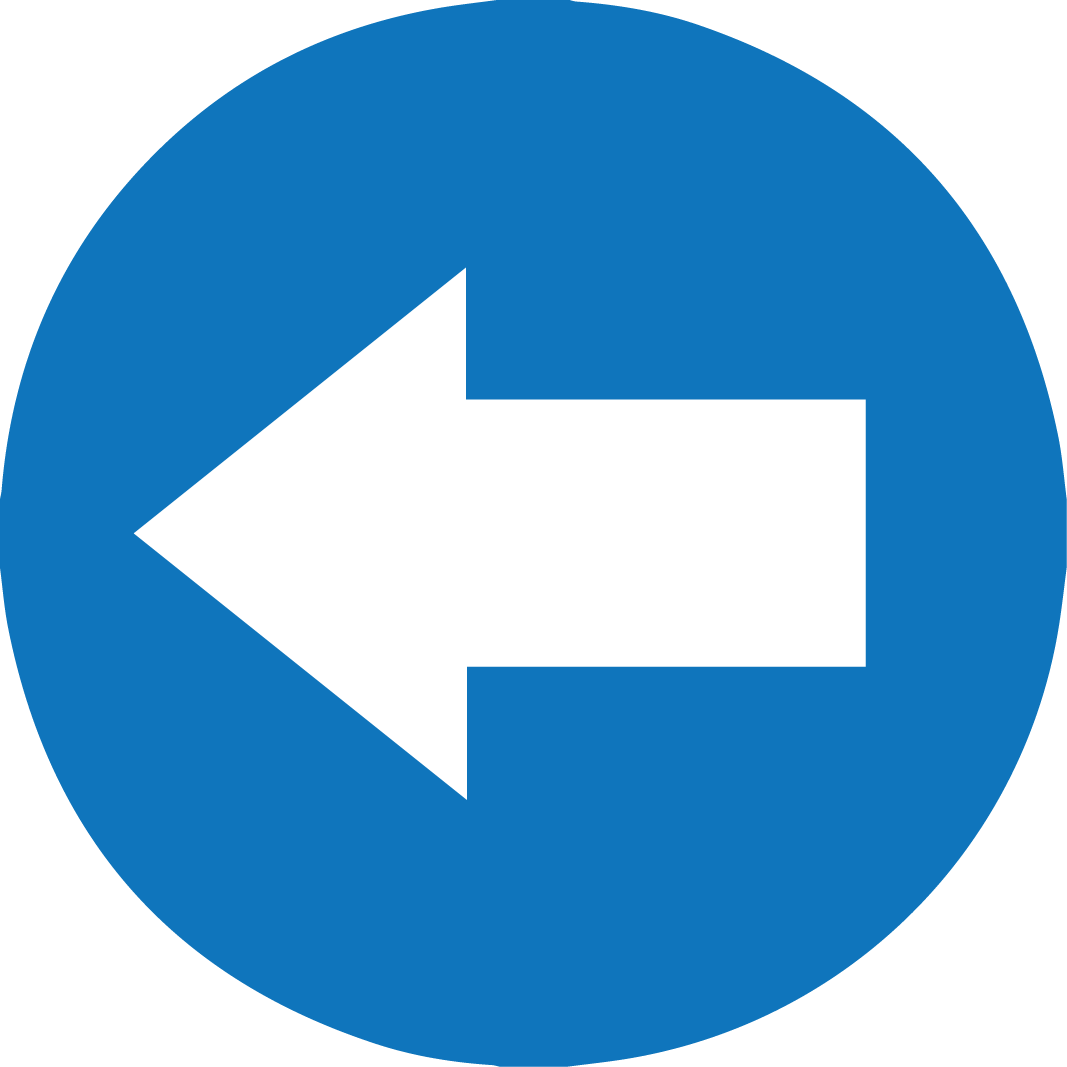 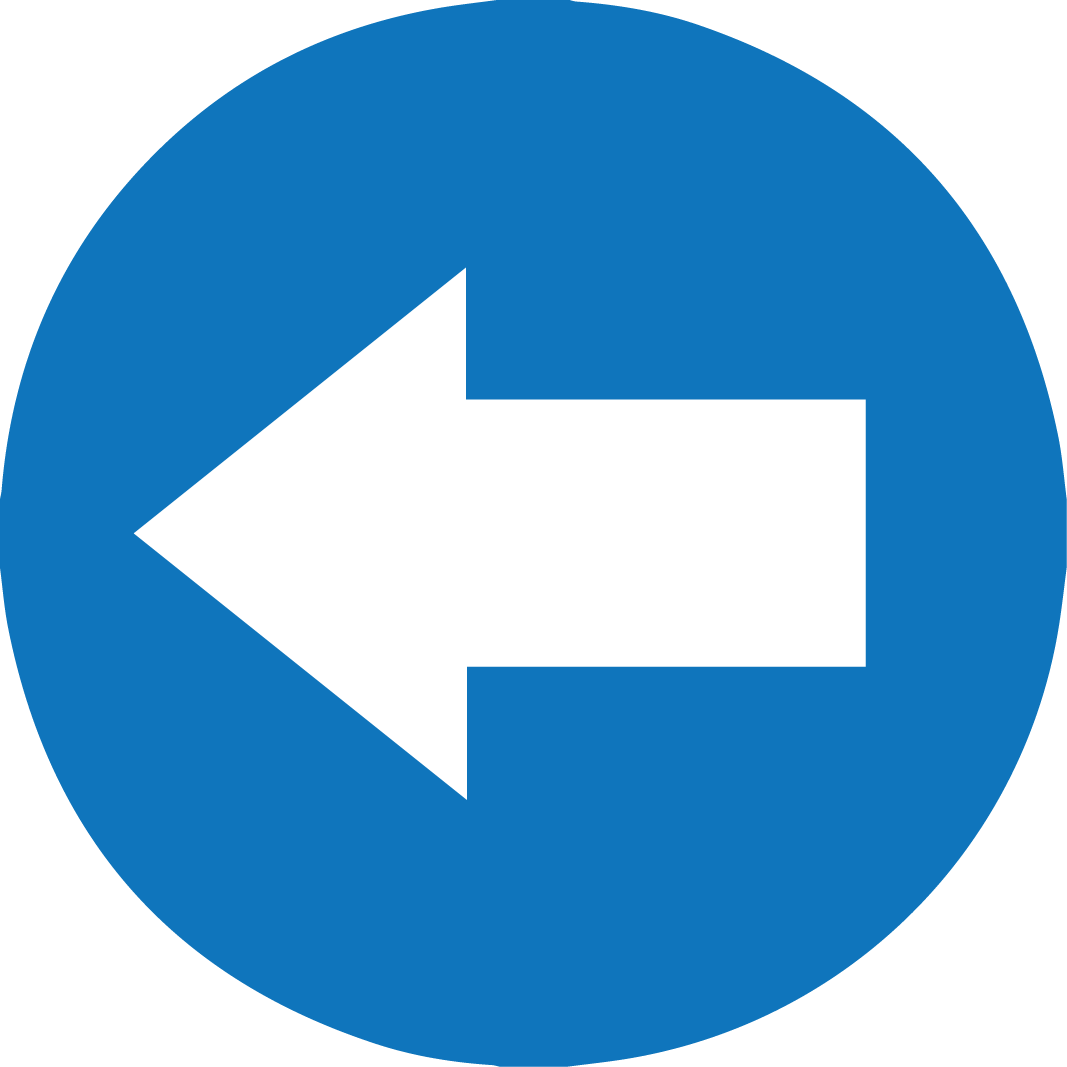 Doğrusal Denklem Sistemlerinin Grafik İle Çözümü
Şimdi denklem sisteminin çözüm kümesini grafikten faydalanarak bulalım:
y
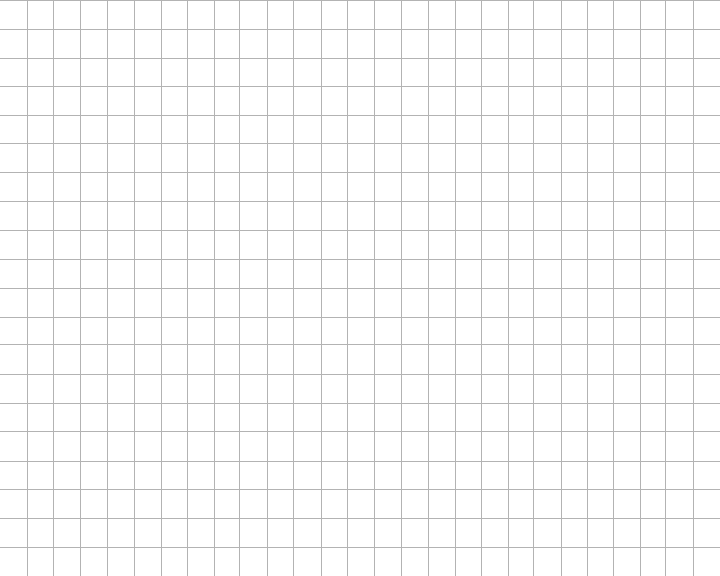 y=2x
A(1,2)
O
x
y=3-x
Grafikten iki doğrunun kesim noktası, A(1,2) olarak bulunur.
8
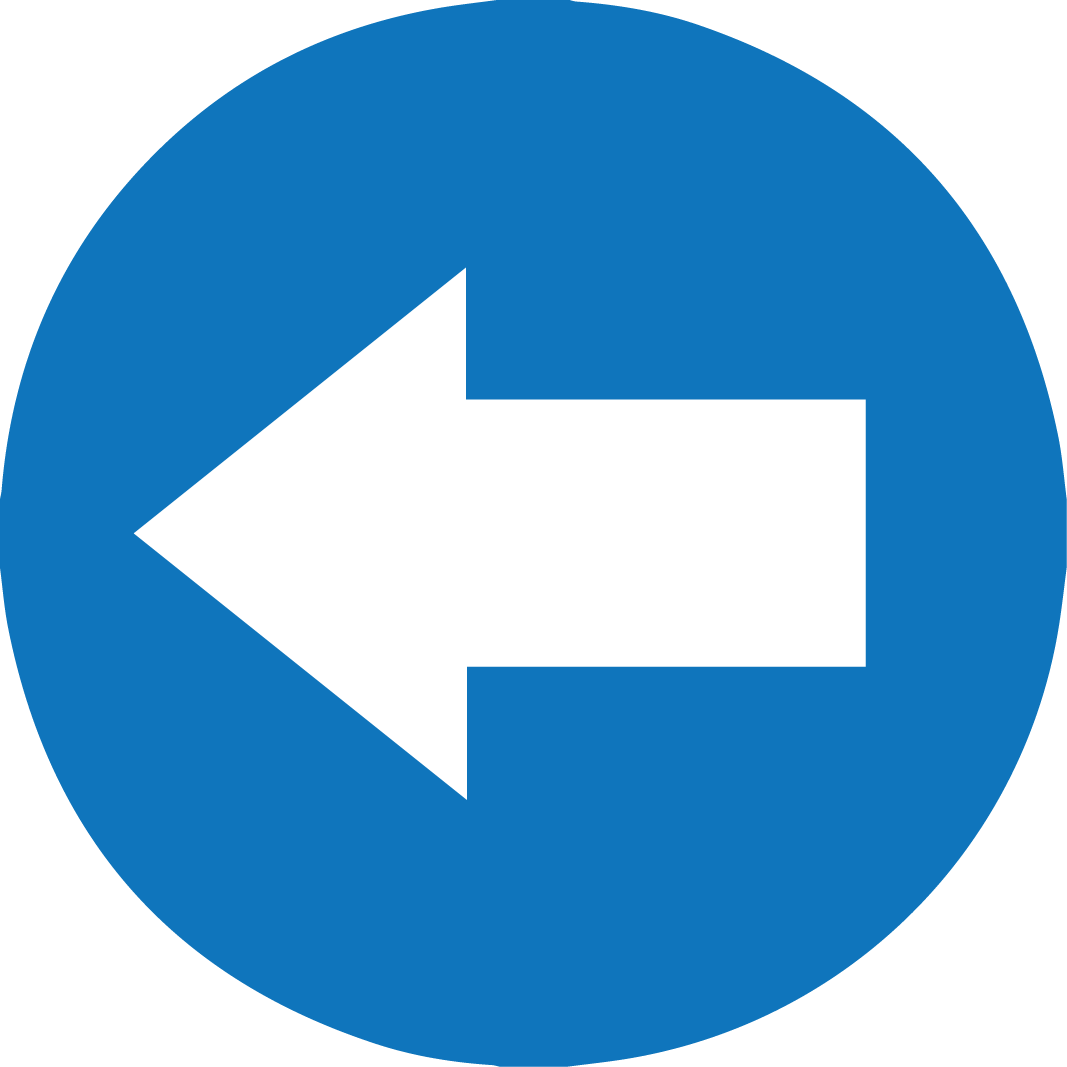 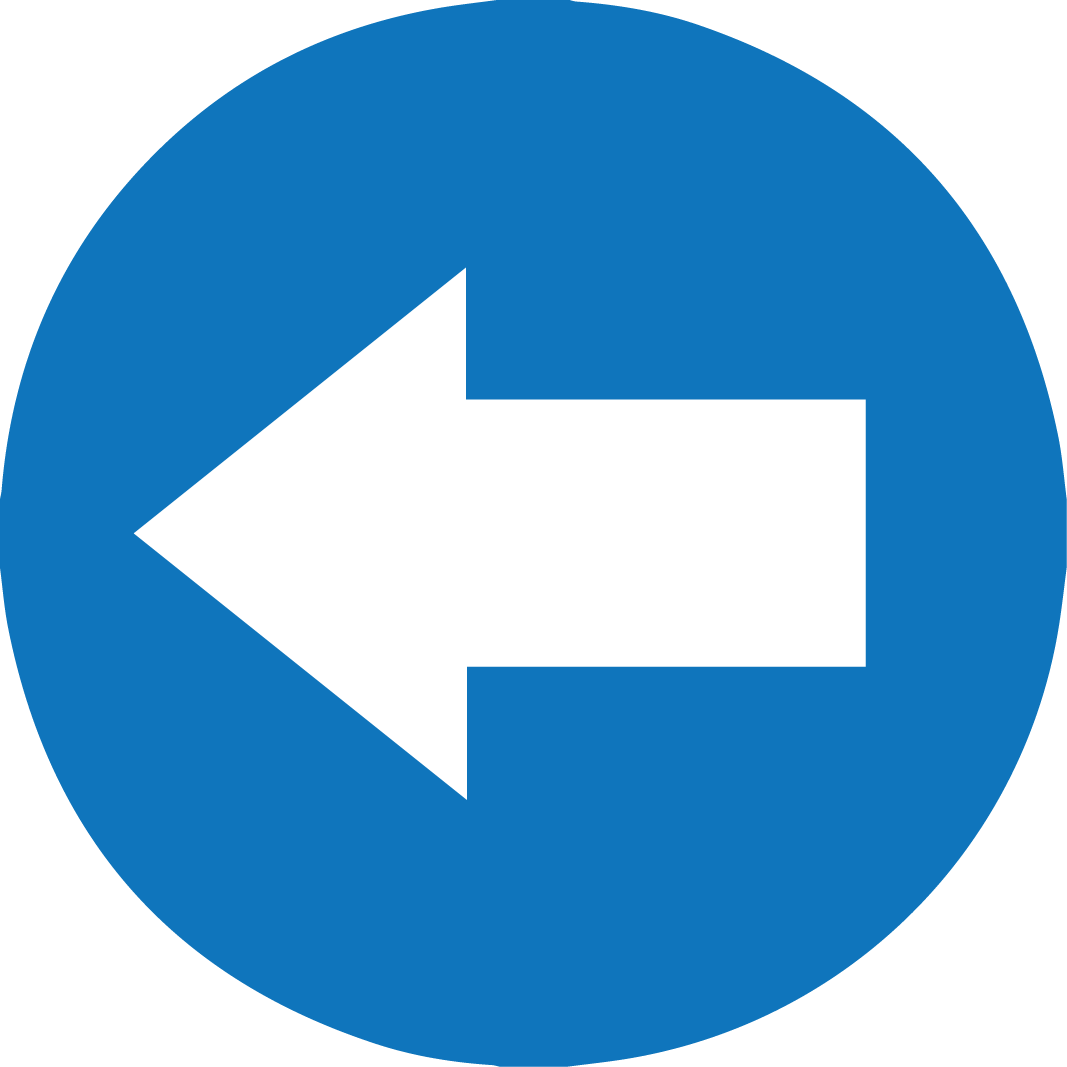 Doğrusal Denklem Sistemlerinin Grafik İle Çözümü
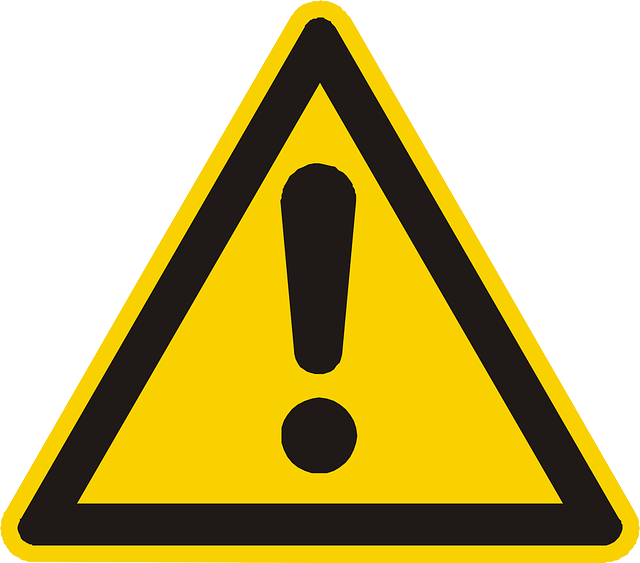 y=ax+b
       y=cx+d
doğrusal denklem sisteminin çözüm kümesi (varsa),
bu doğruların grafiklerinin kesim noktasının koordinatlarıdır.
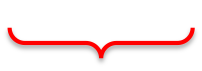 9
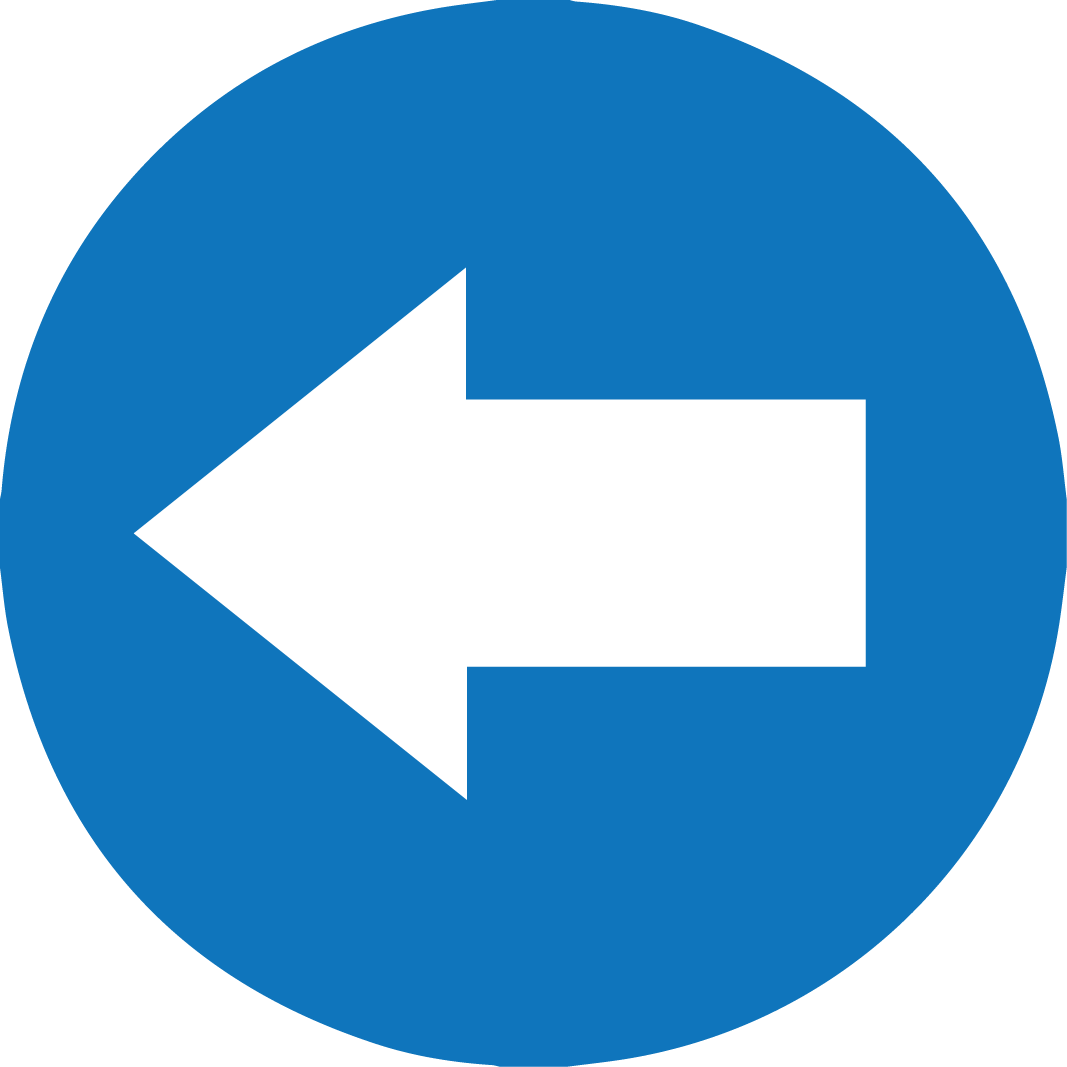 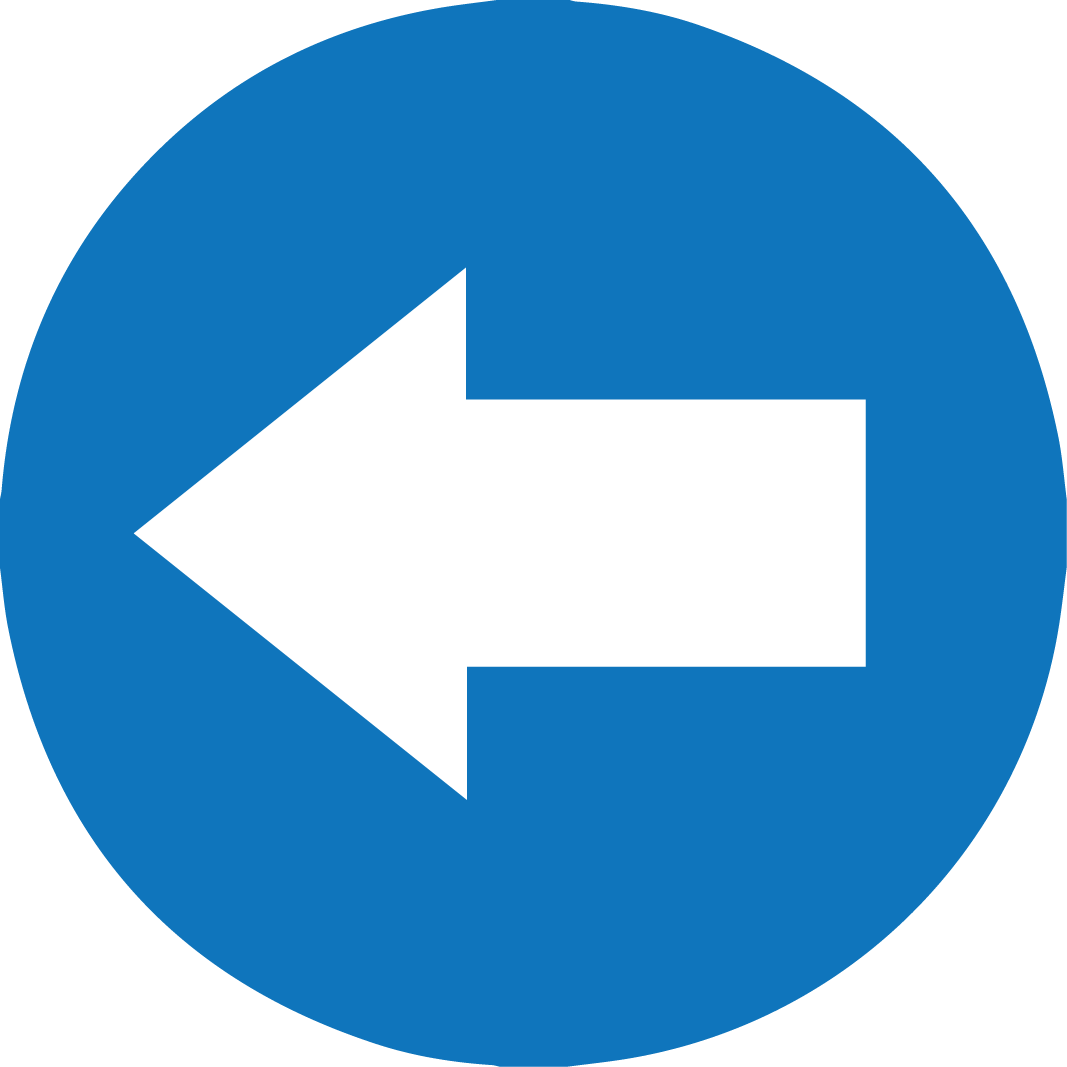 Doğrusal Denklem Sistemlerinin Grafik İle Çözümü
ÖRNEK :
y=2x-4
y=-2x
Yanda verilen denklem sisteminin çözüm kümesini 
grafik çizerek bulalım.
10
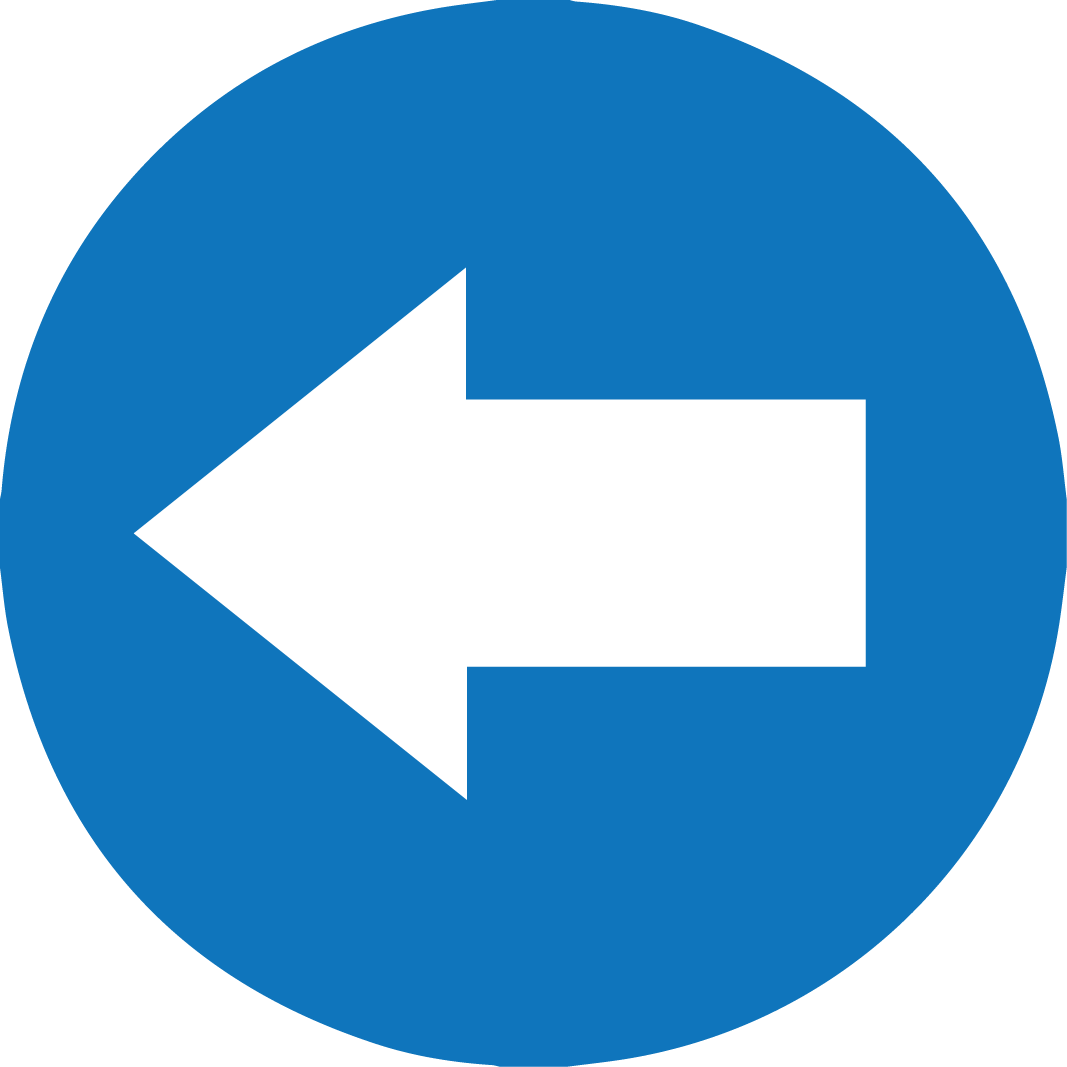 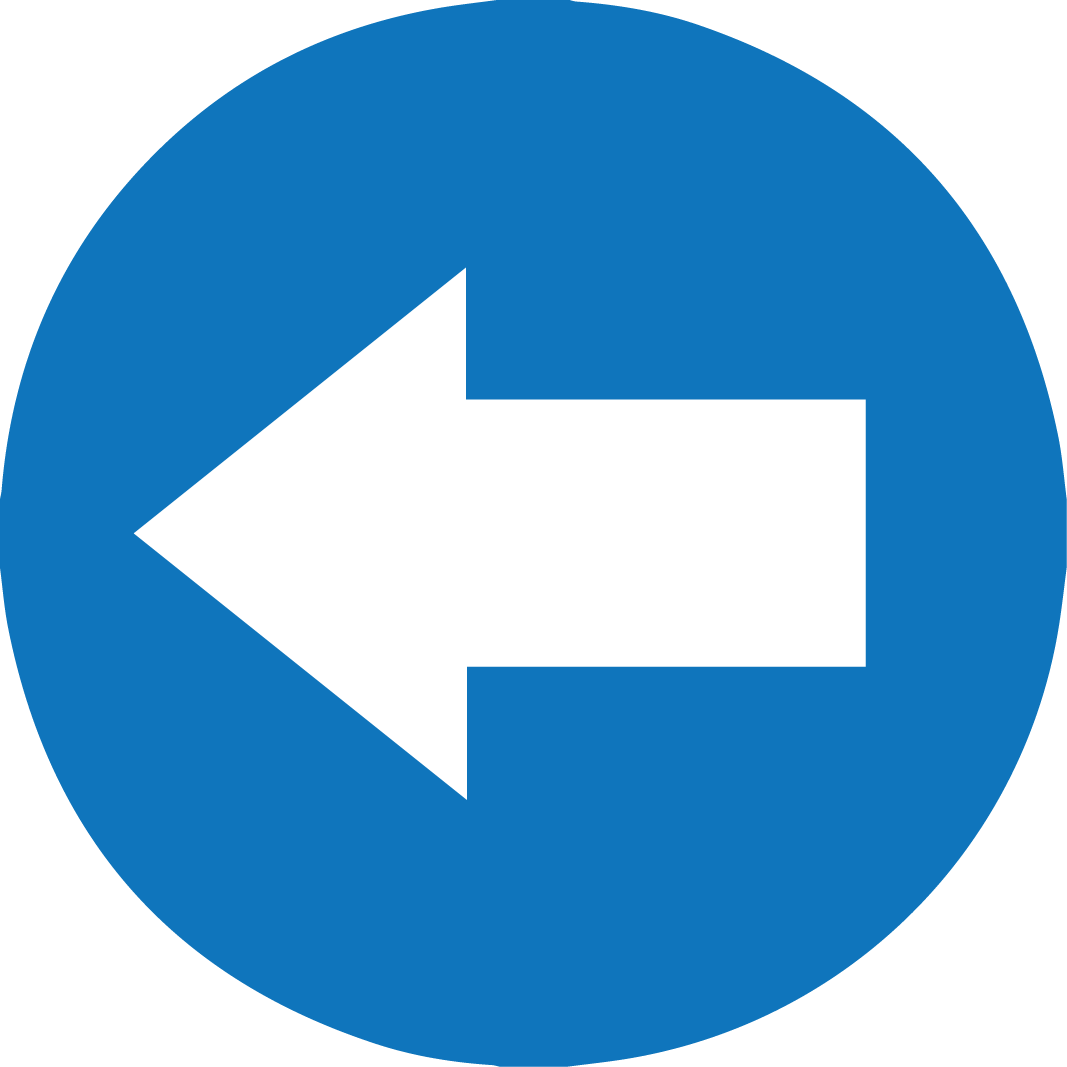 Doğrusal Denklem Sistemlerinin Grafik İle Çözümü
ÖRNEK :
y=2x-4
y=-2x
Yanda verilen denklem sisteminin çözüm kümesini 
grafik çizerek bulalım.
y=2x-4 denklemi için;

x=0  ise y=-4  
y=0  ise x=2 
bulunur.
11
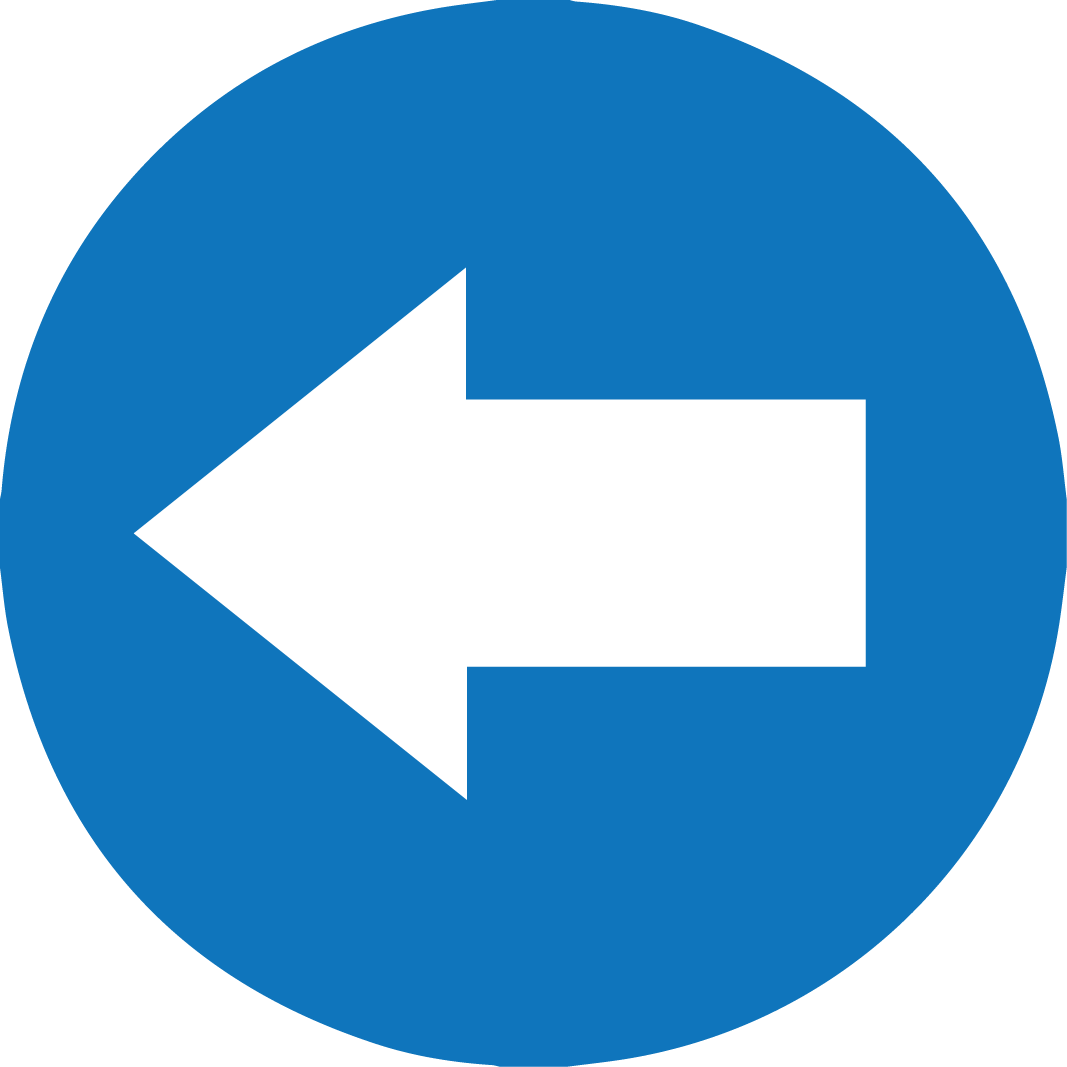 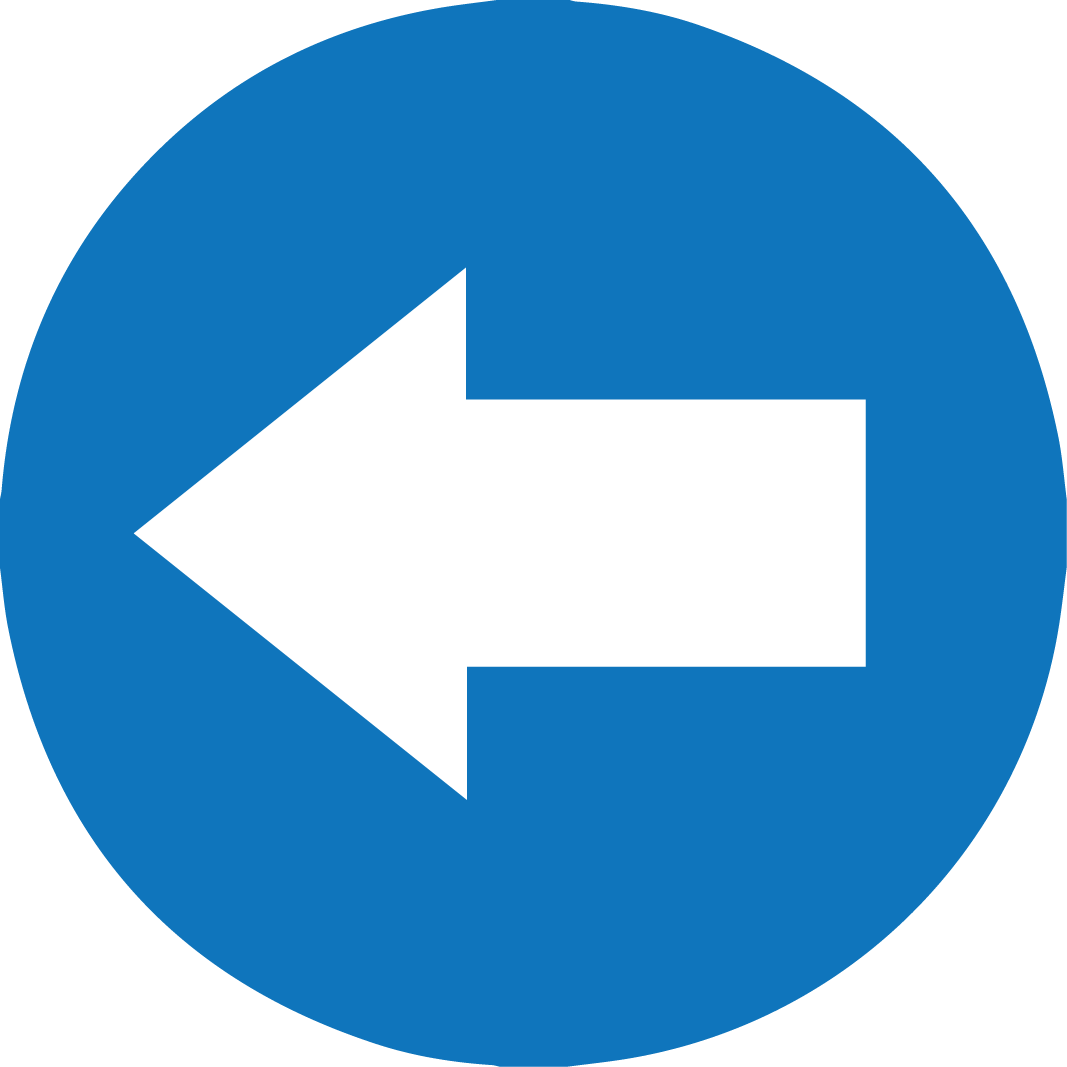 Doğrusal Denklem Sistemlerinin Grafik İle Çözümü
ÖRNEK :
y=2x-4
y=-2x
Yanda verilen denklem sisteminin çözüm kümesini 
grafik çizerek bulalım.
y=2x-4 denklemi için;

x=0  ise y=-4  
y=0  ise x=2 
bulunur.
2
0
x
y
-4
0
12
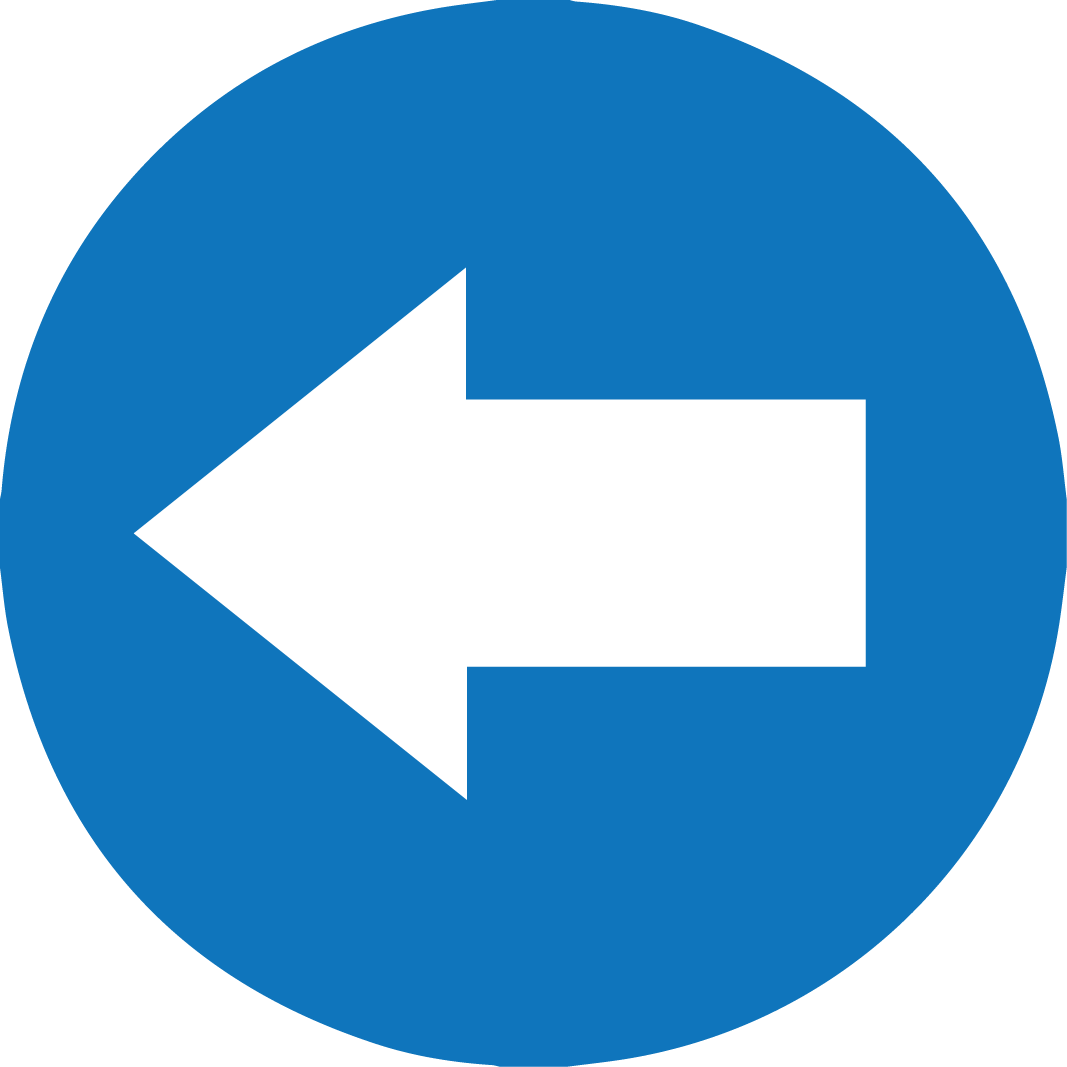 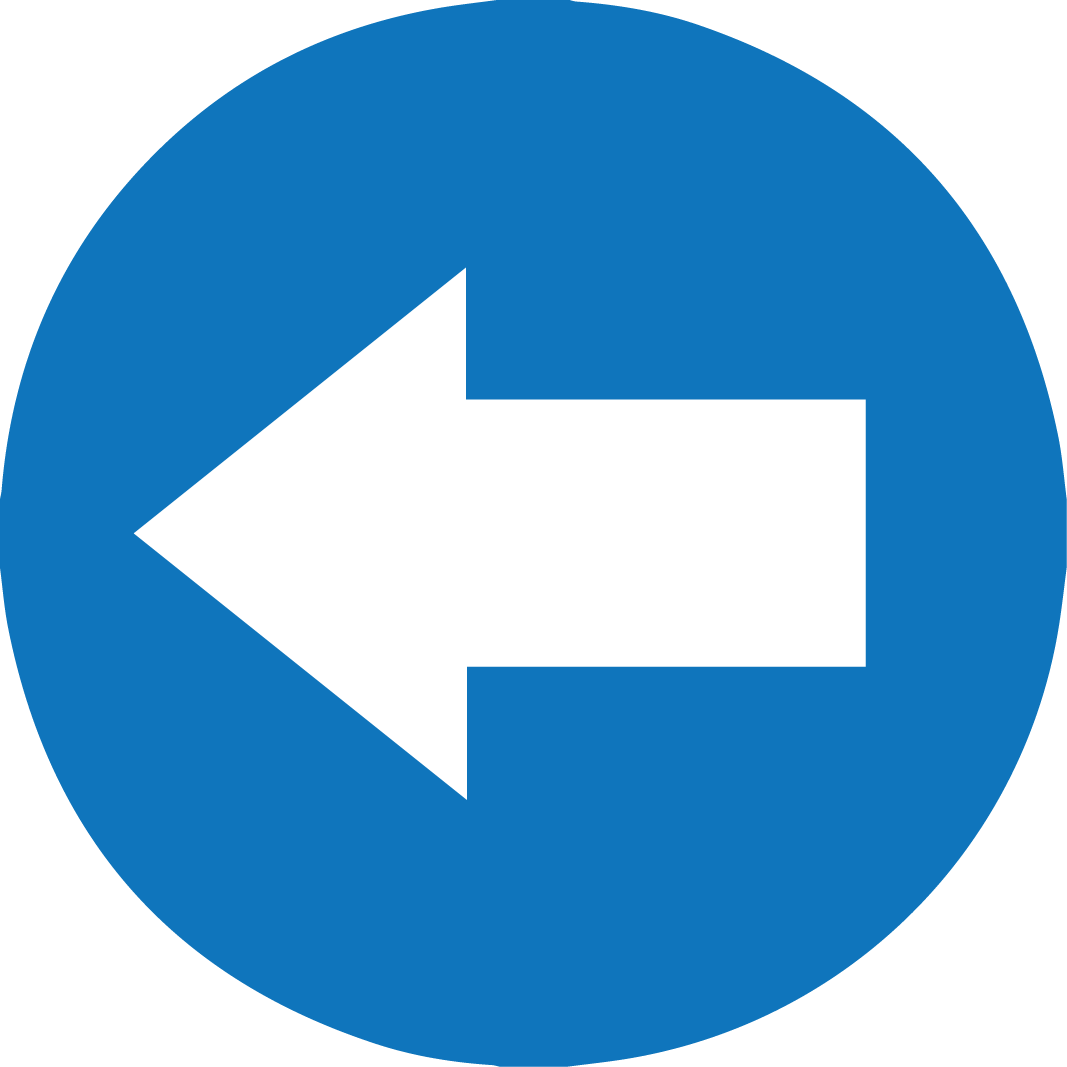 Doğrusal Denklem Sistemlerinin Grafik İle Çözümü
ÖRNEK :
y=2x-4
y=-2x
Yanda verilen denklem sisteminin çözüm kümesini 
grafik çizerek bulalım.
y=2x-4 denklemi için;

x=0  ise y=-4  
y=0  ise x=2 
bulunur.
2
0
x
y
-4
0
13
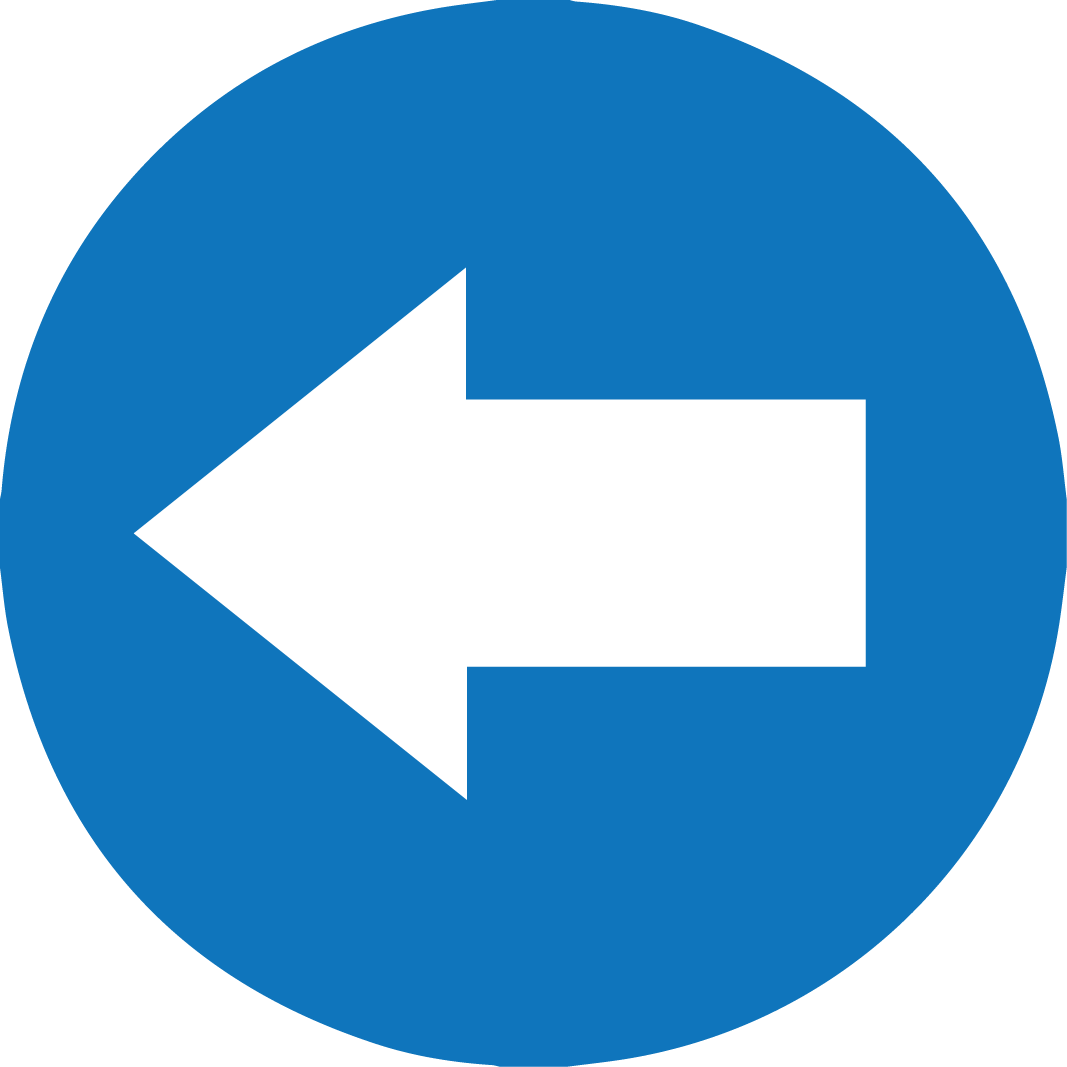 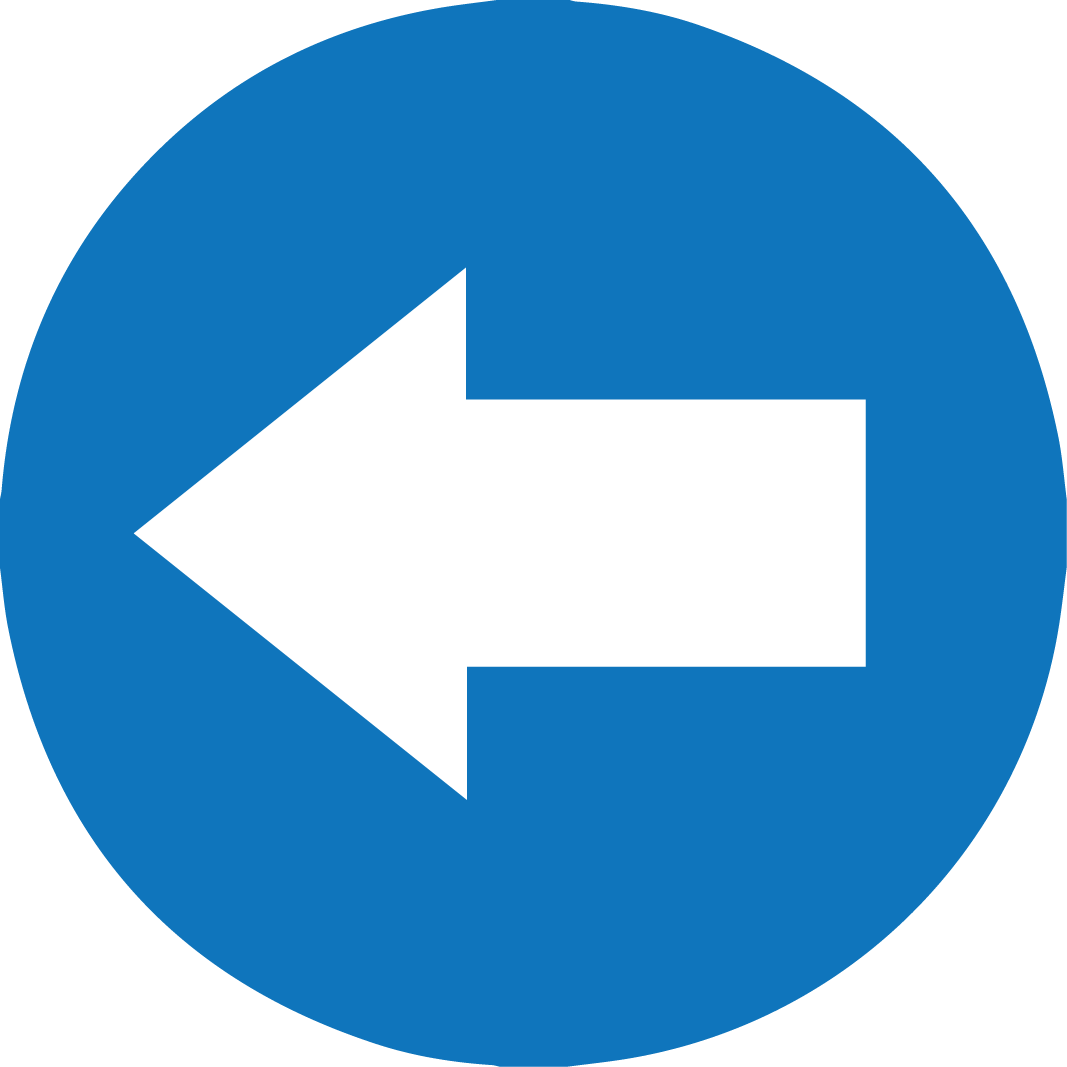 Doğrusal Denklem Sistemlerinin Grafik İle Çözümü
ÖRNEK :
y=2x-4
y=-2x
Yanda verilen denklem sisteminin çözüm kümesini 
grafik çizerek bulalım.
y=2x-4 denklemi için;

x=0  ise y=-4  
y=0  ise x=2 
bulunur.
2
0
x
y
-4
0
y=-2x denklemi için;

x=0  ise  y=0  
x=1  ise  y=-2 
bulunur.
14
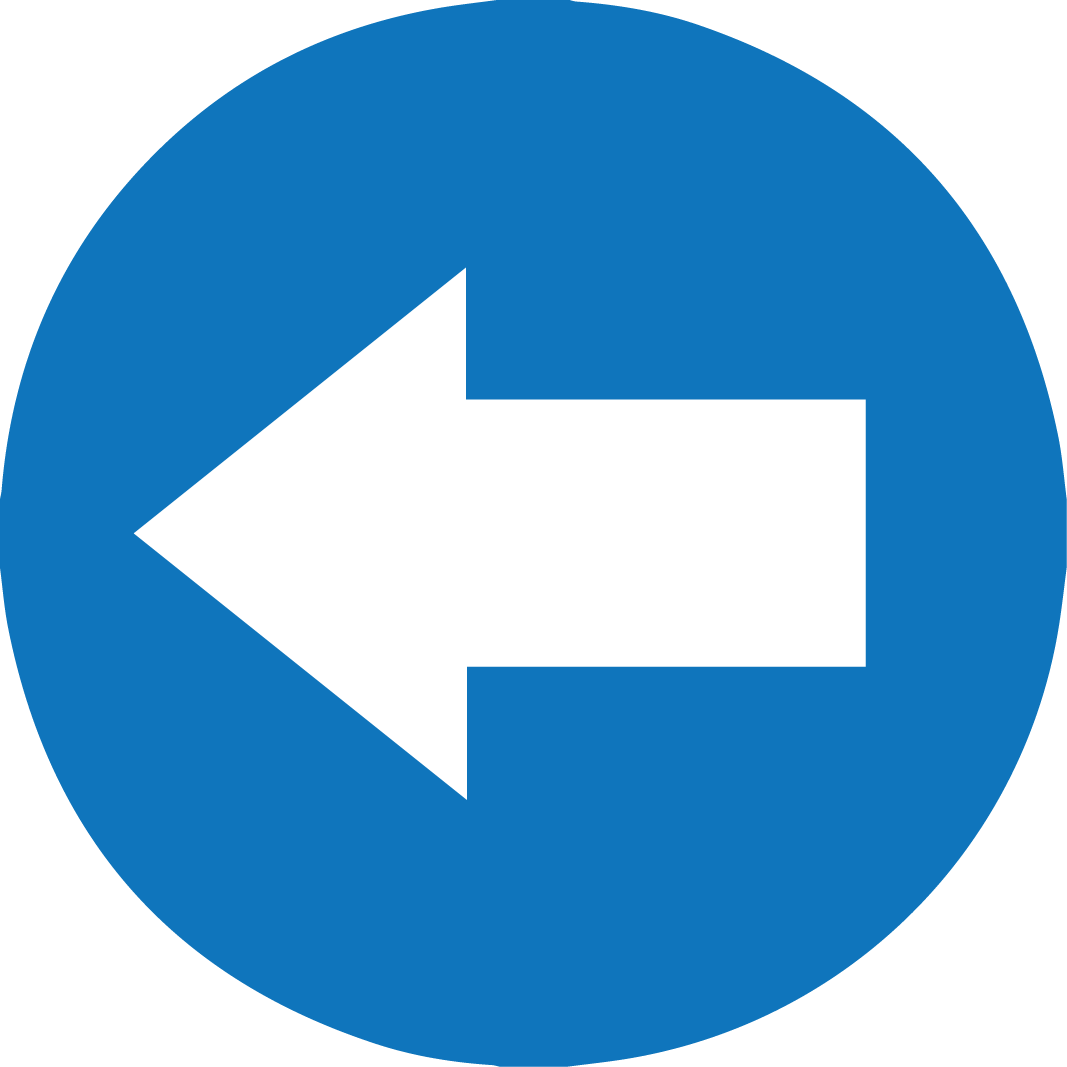 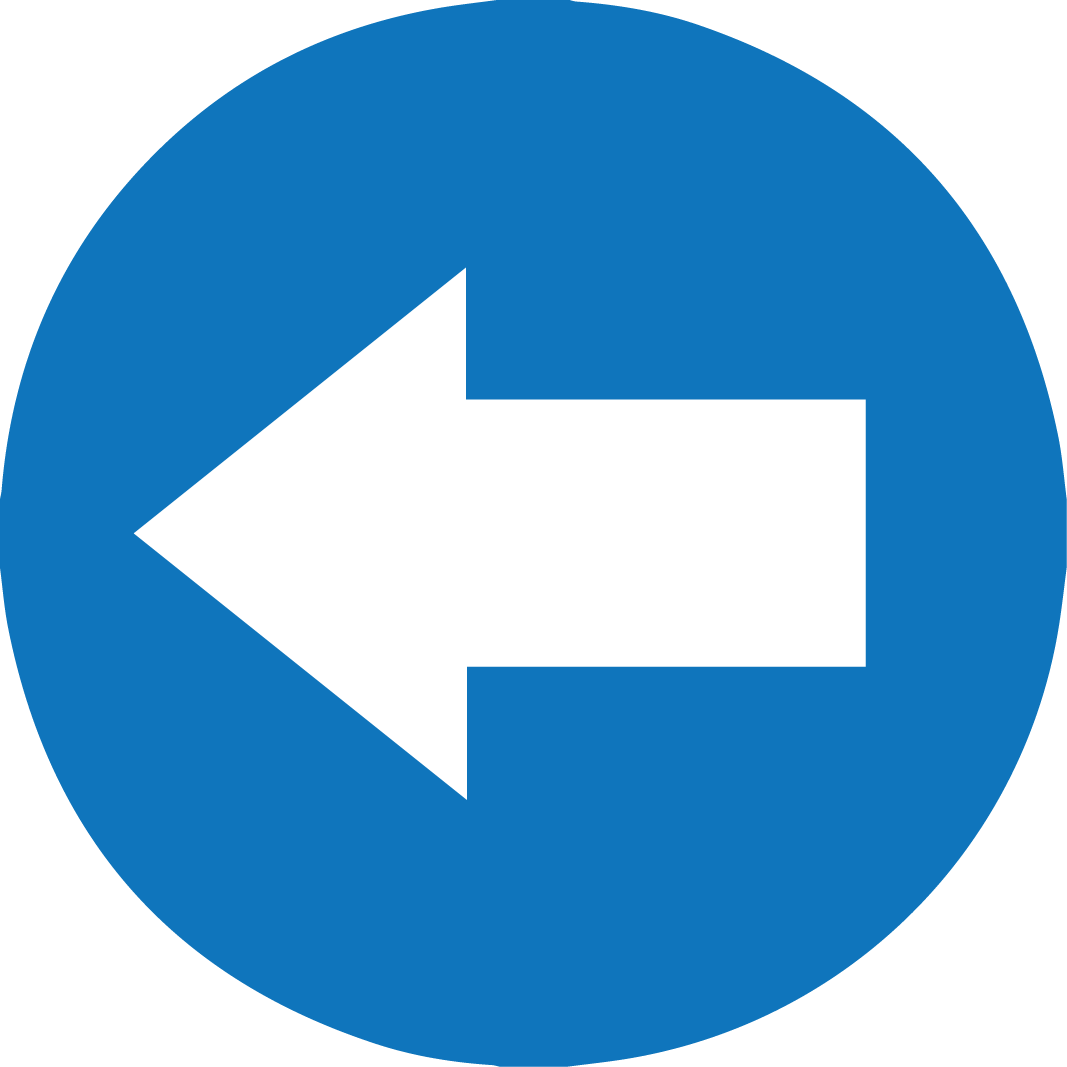 Doğrusal Denklem Sistemlerinin Grafik İle Çözümü
ÖRNEK :
y=2x-4
y=-2x
Yanda verilen denklem sisteminin çözüm kümesini 
grafik çizerek bulalım.
y=2x-4 denklemi için;

x=0  ise y=-4  
y=0  ise x=2 
bulunur.
2
0
x
y
-4
0
y=-2x denklemi için;

x=0  ise  y=0  
x=1  ise  y=-2 
bulunur.
x
0
1
y
0
-2
15
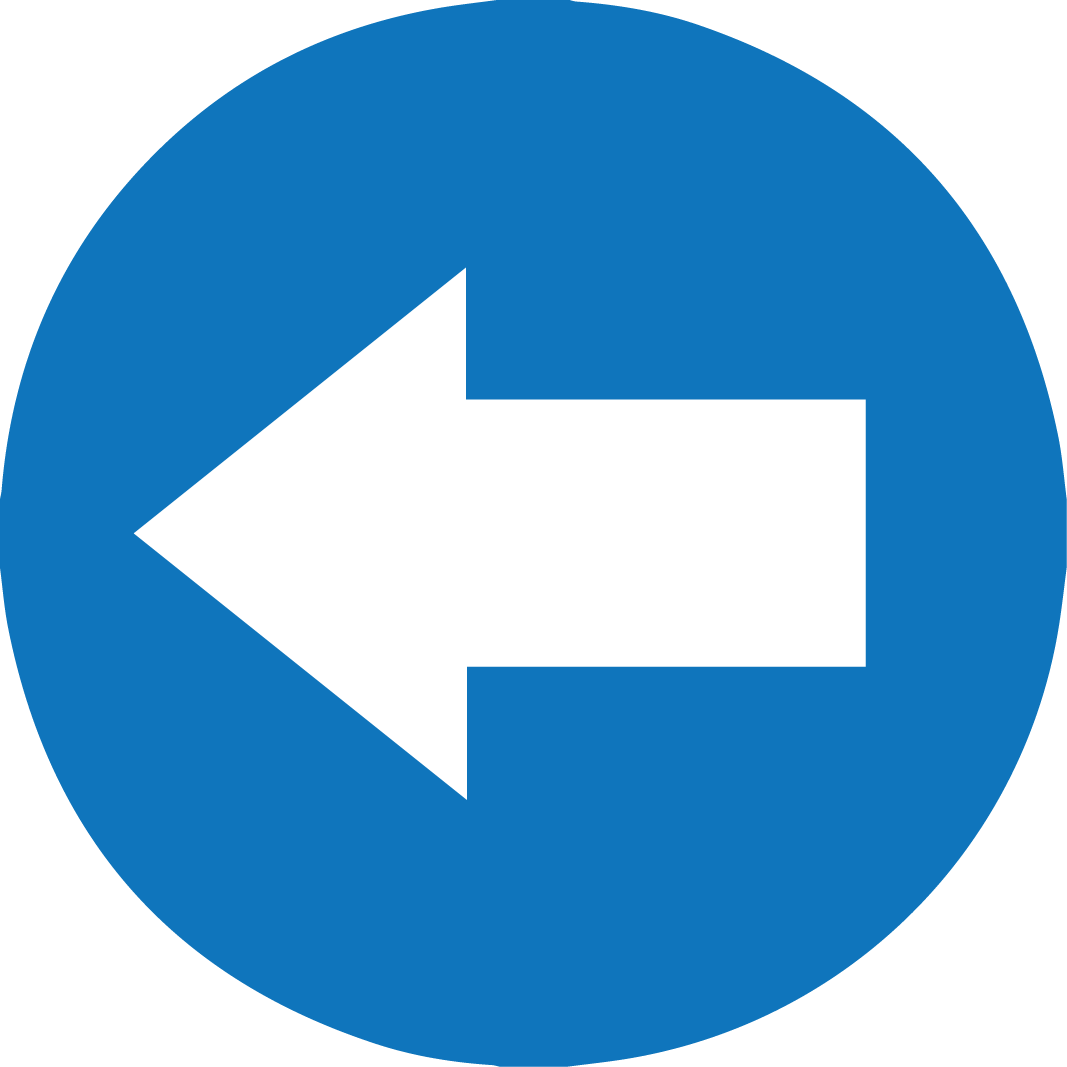 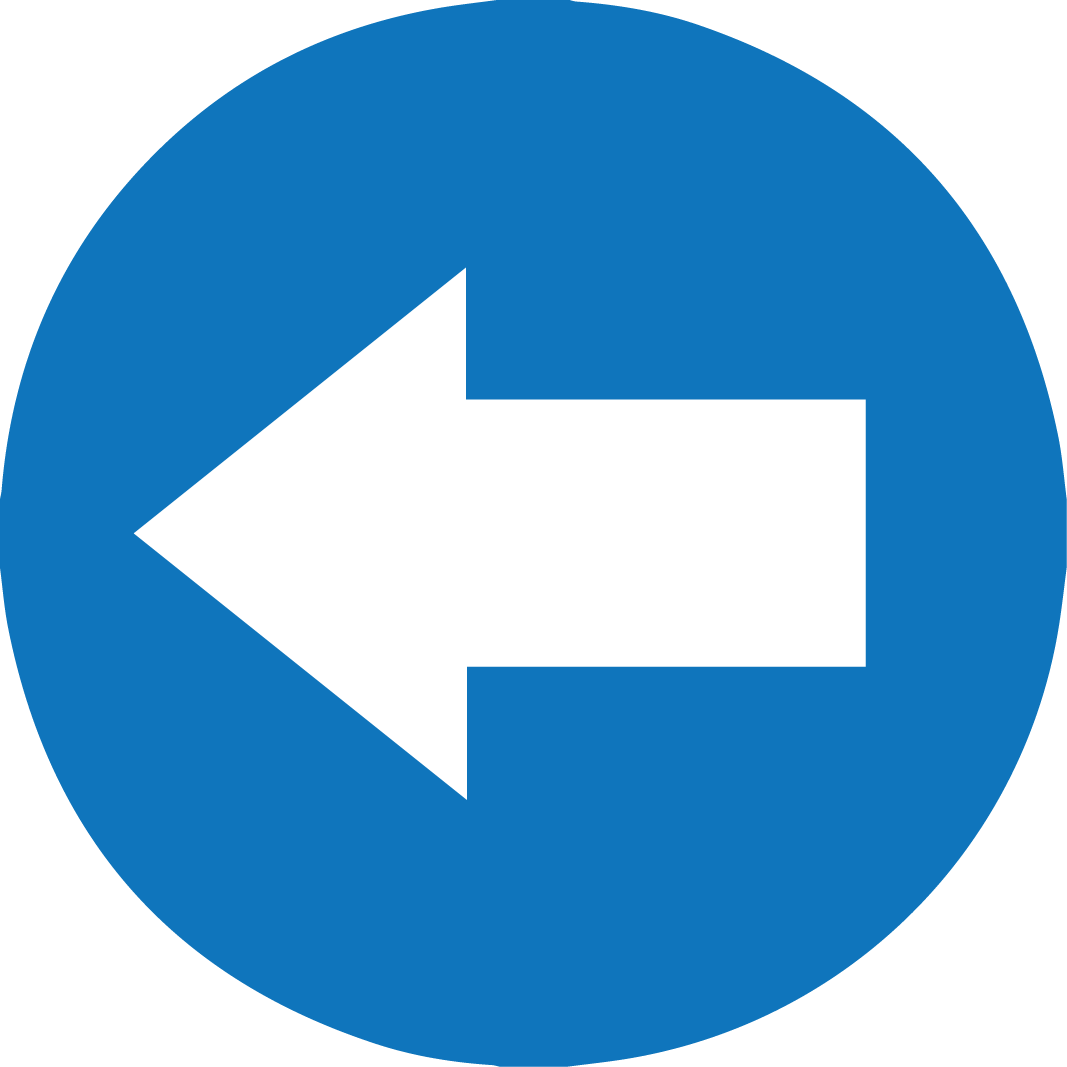 Doğrusal Denklem Sistemlerinin Grafik İle Çözümü
ÖRNEK :
y=2x-4
y=-2x
Yanda verilen denklem sisteminin çözüm kümesini 
grafik çizerek bulalım.
y=2x-4 denklemi için;

x=0  ise y=-4  
y=0  ise x=2 
bulunur.
2
0
x
y
-4
0
y=-2x denklemi için;

x=0  ise  y=0  
x=1  ise  y=-2 
bulunur.
x
0
1
y
0
-2
16
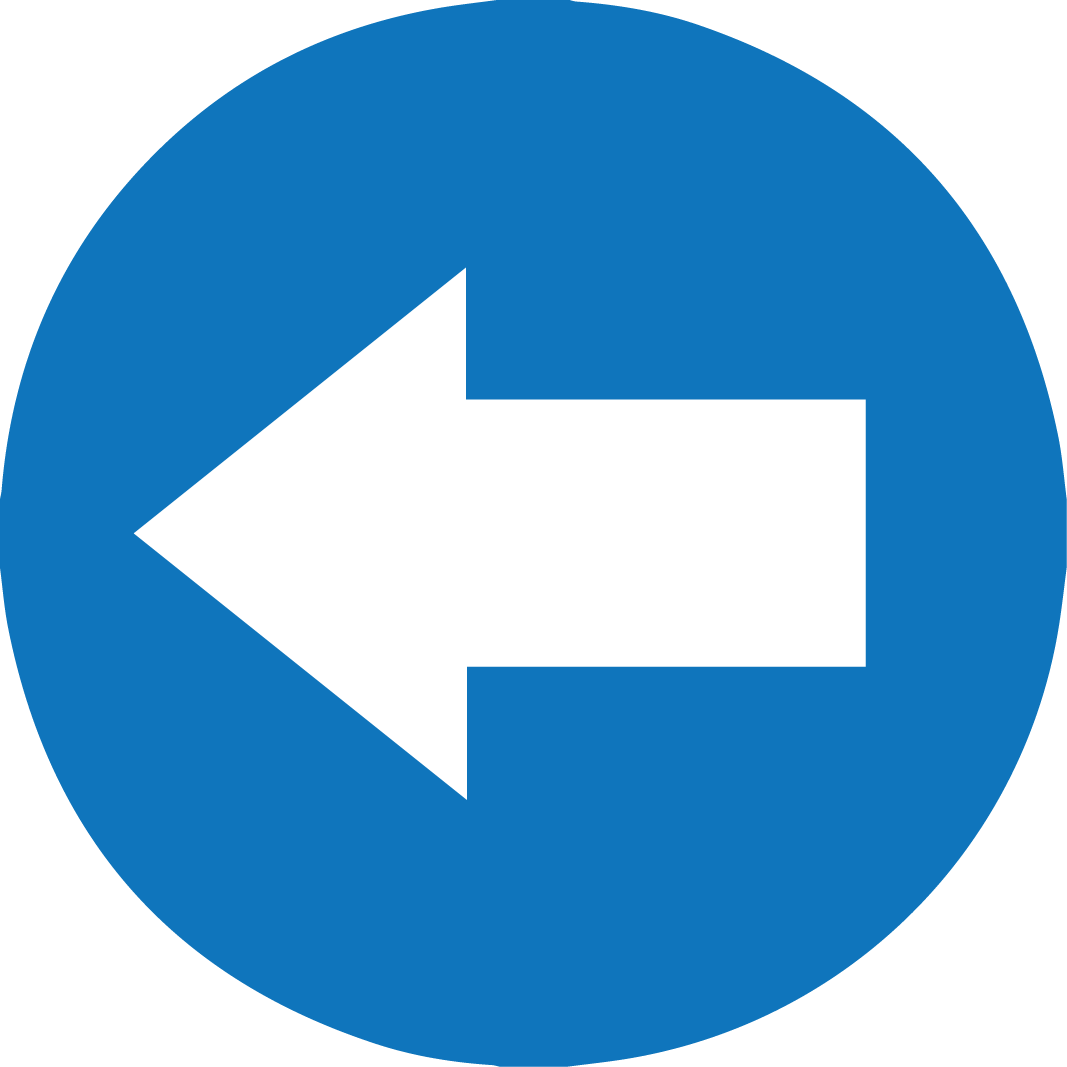 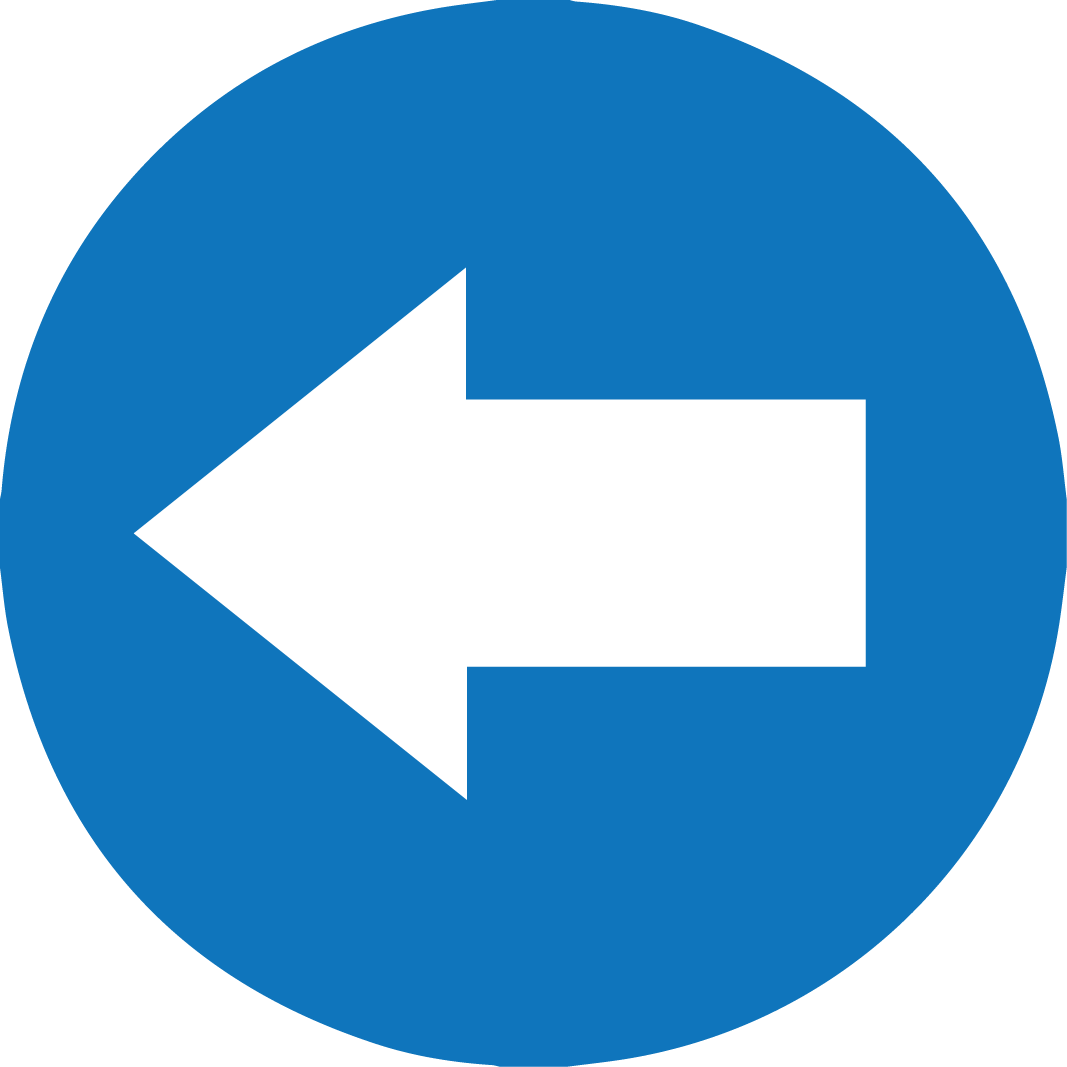 Doğrusal Denklem Sistemlerinin Grafik İle Çözümü
ÖRNEK :
y=2x-4
y=-2x
Yanda verilen denklem sisteminin çözüm kümesini 
grafik çizerek bulalım.
y
y=2x-4 denklemi için;

x=0  ise y=-4  
y=0  ise x=2 
bulunur.
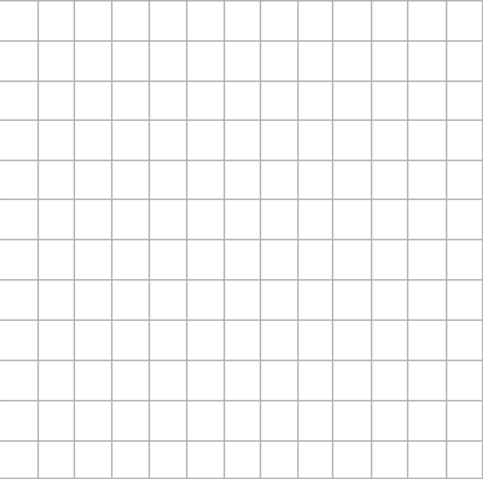 2
0
x
y=2x-4
y
-4
0
x
O
y=-2x denklemi için;

x=0  ise  y=0  
x=1  ise  y=-2 
bulunur.
x
0
1
y
0
-2
y=-2x
17
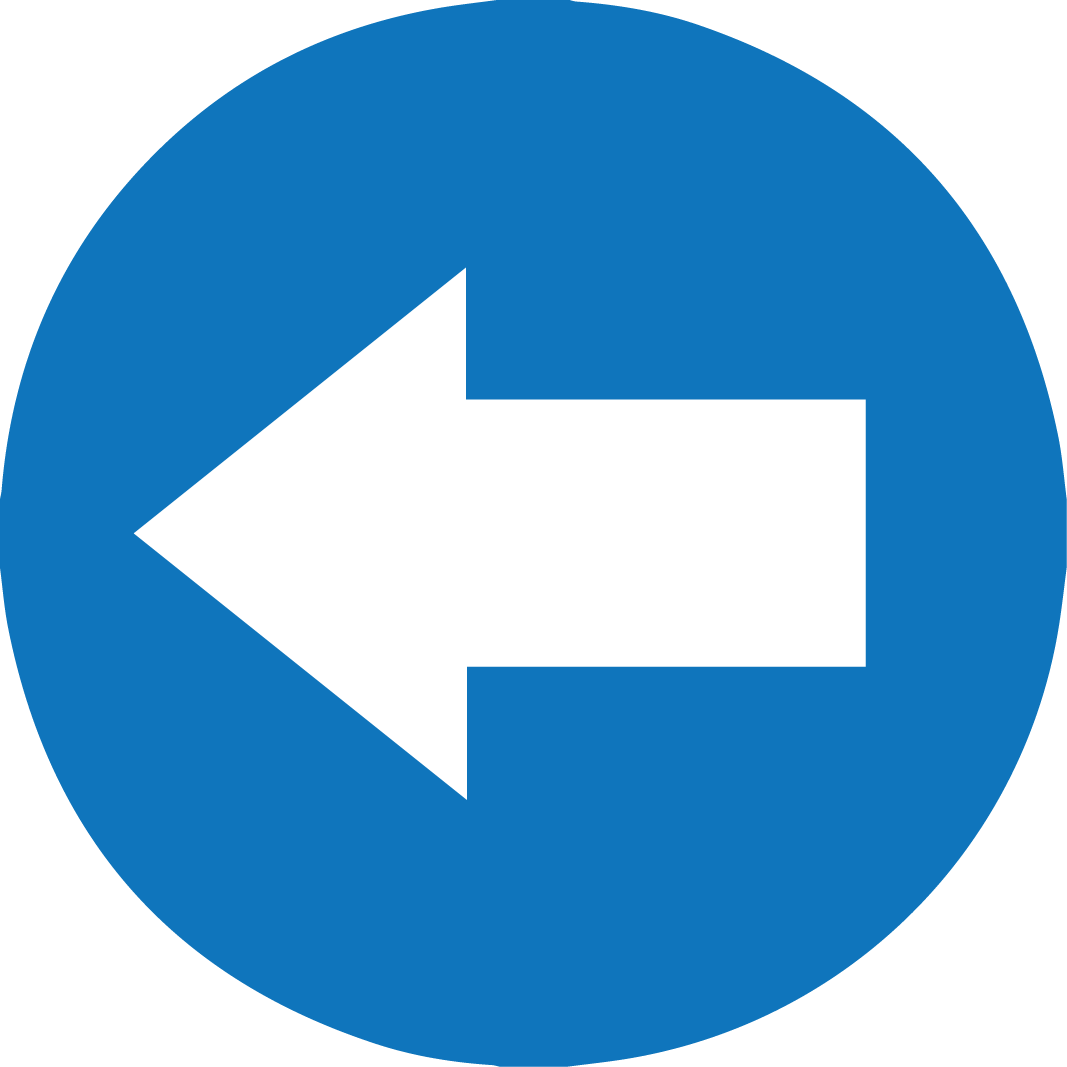 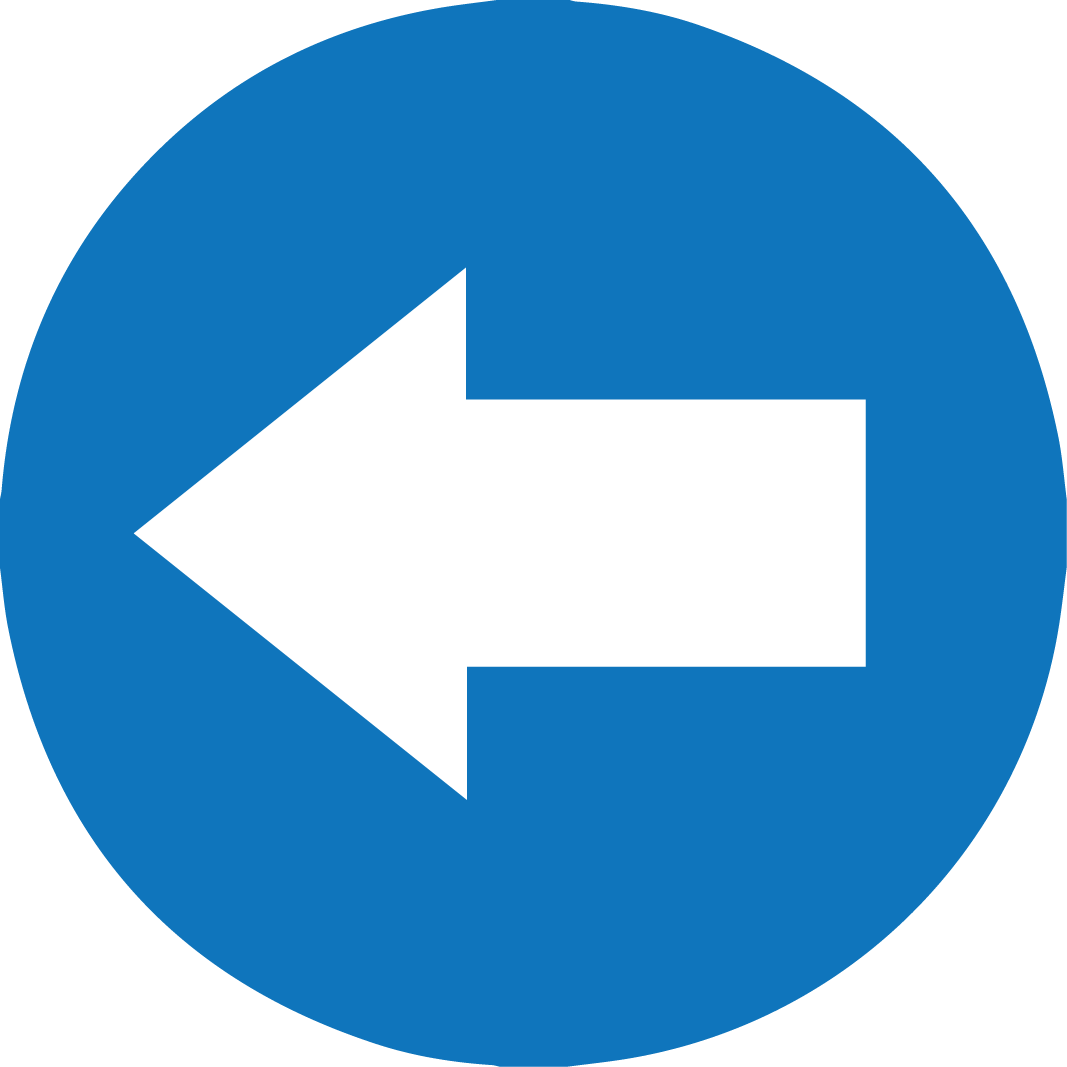 Doğrusal Denklem Sistemlerinin Grafik İle Çözümü
y
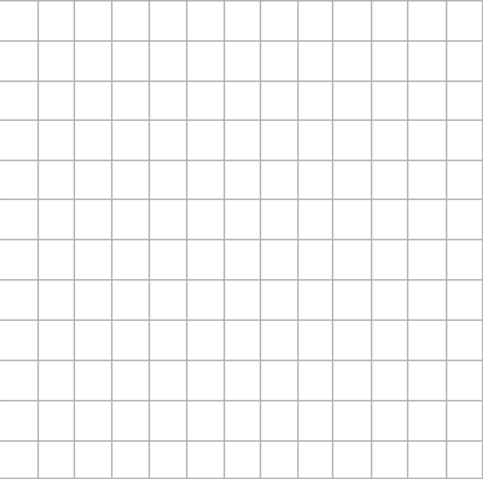 y=2x-4
x
O
y=-2x
Doğrusal denklem sisteminin çözüm kümesi, 
grafiklerin kesiştiği nokta olan (1,-2) noktasıdır.
18
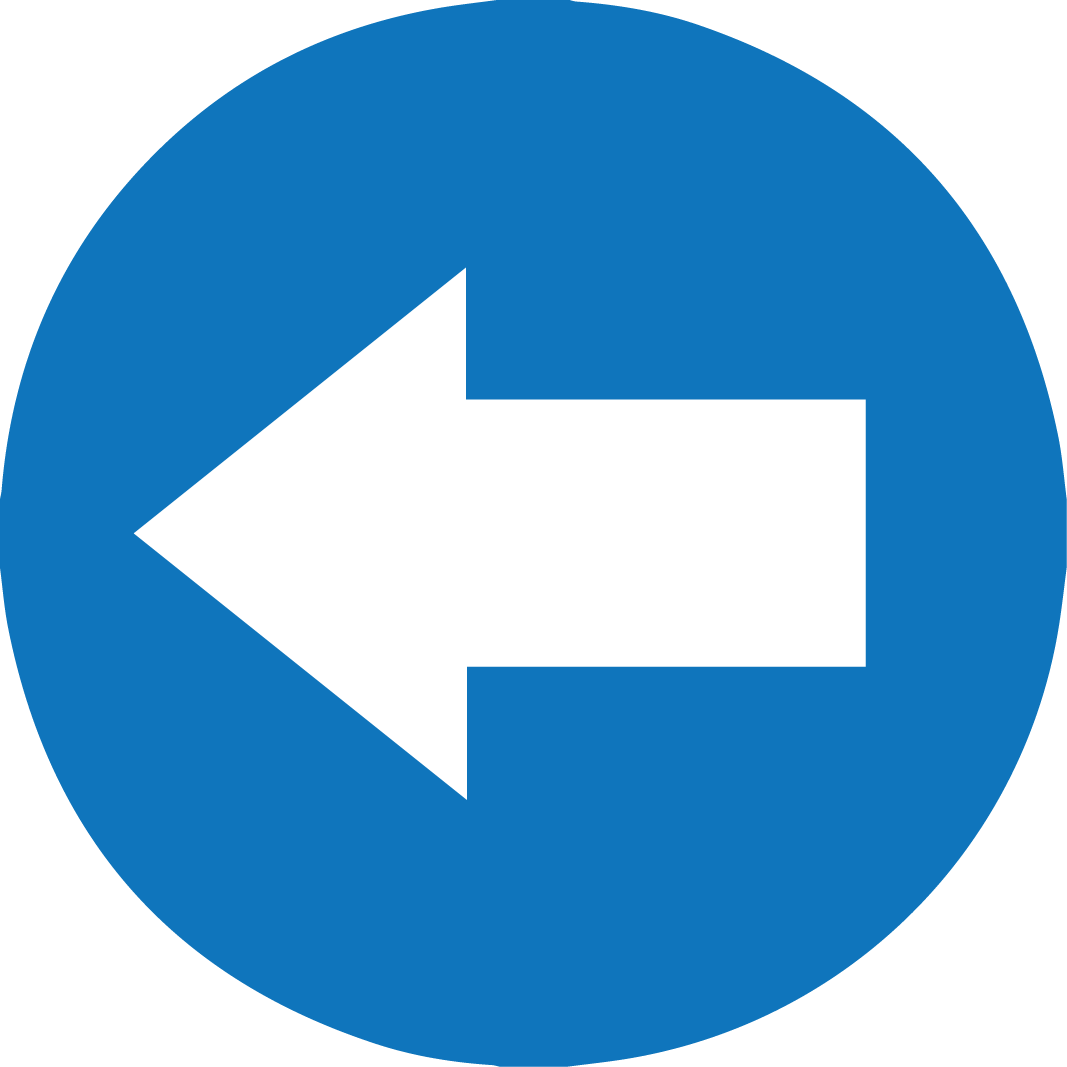 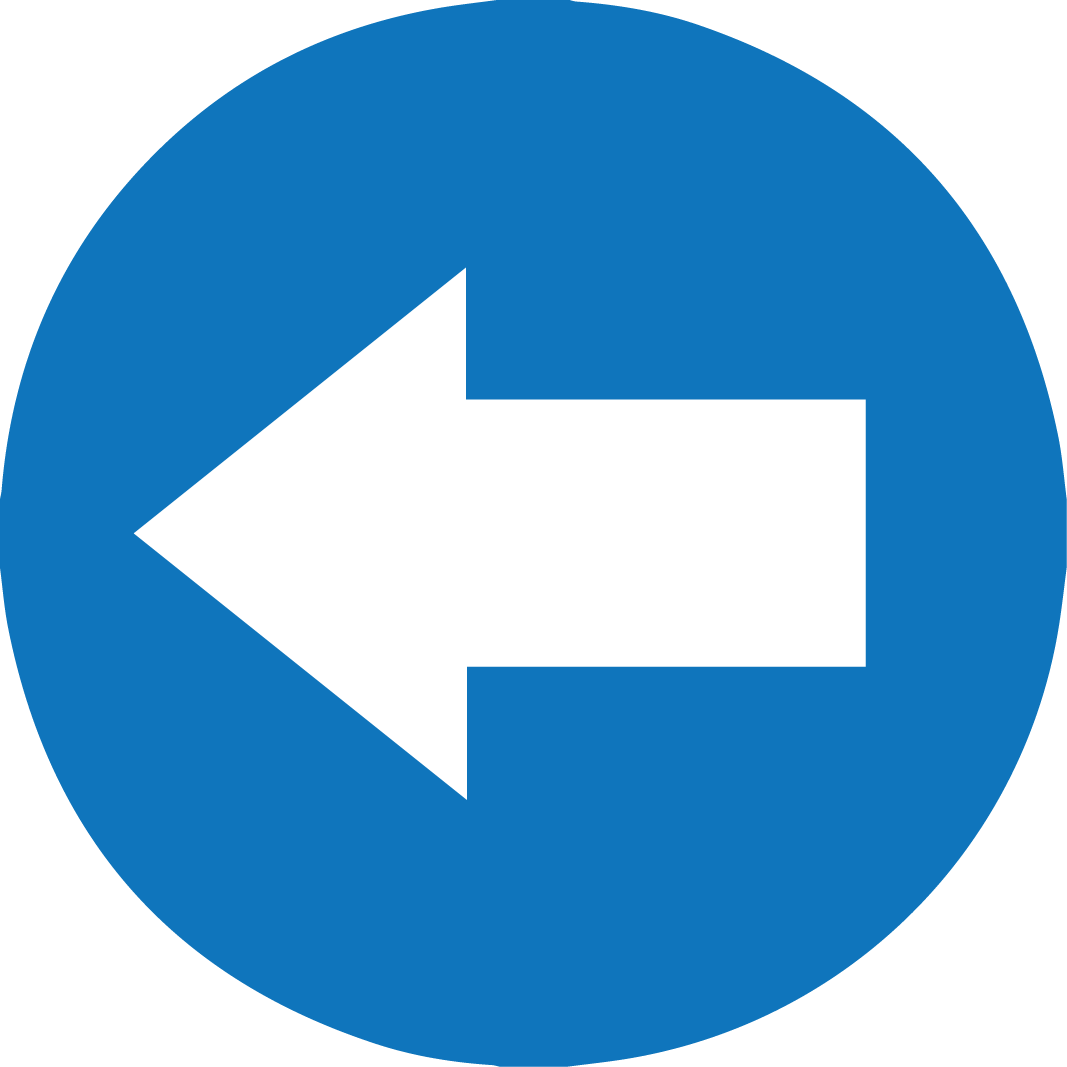 Doğrusal Denklem Sistemlerinin Grafik İle Çözümü
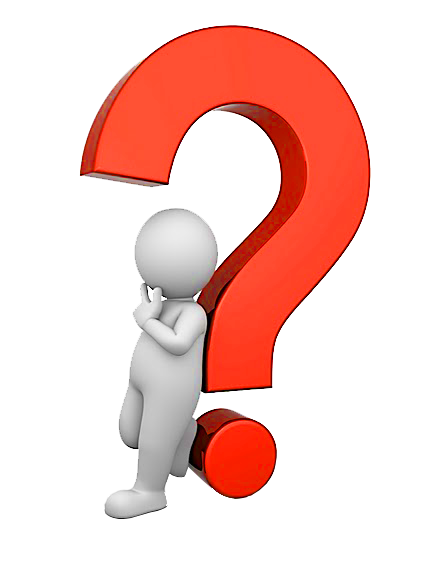 A(2,5) sıralı ikilisinin aşağıdaki denklem sisteminin çözüm kümesi olup olmadığını grafik çizerek bulunuz.
2x+y=9
4x-y=3
19
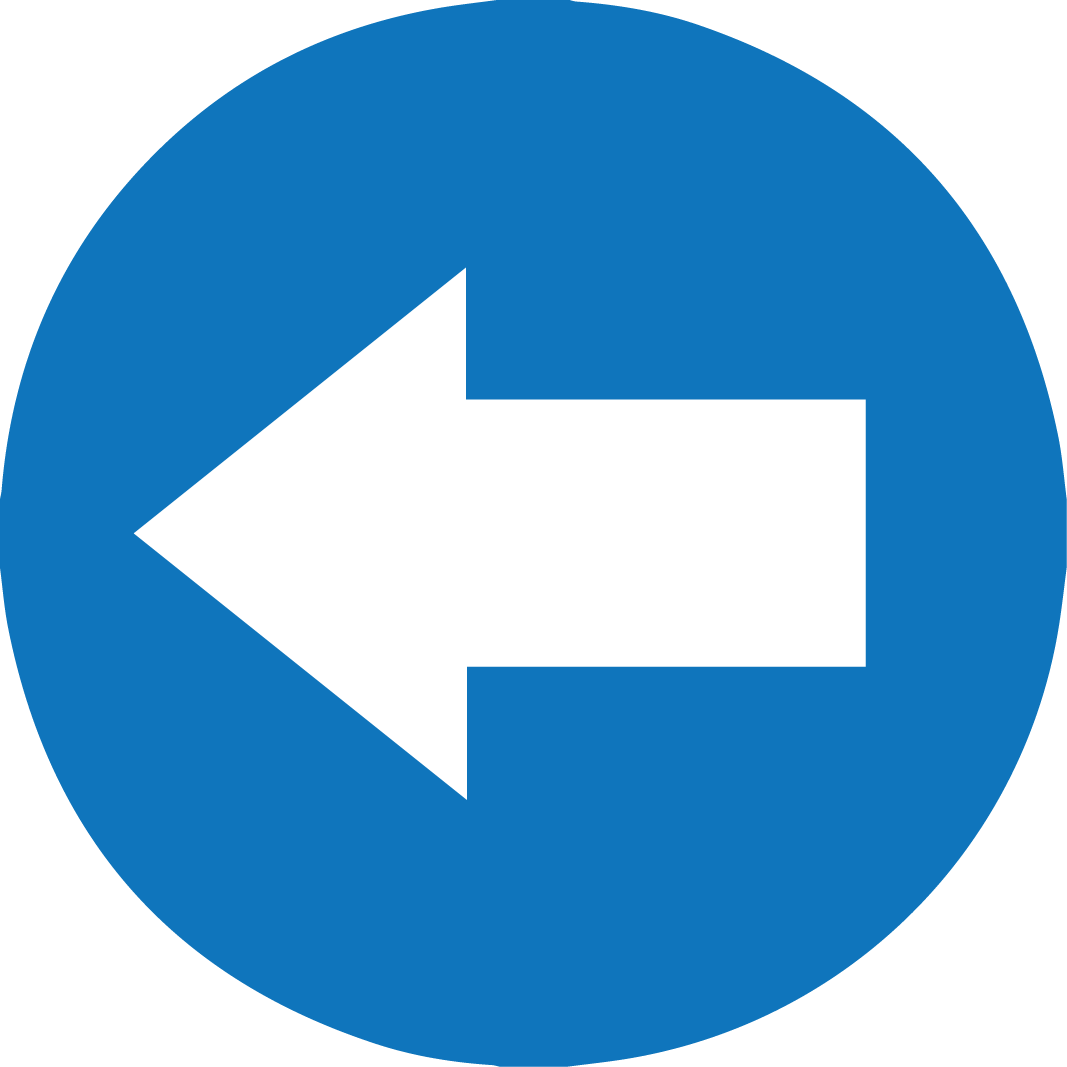 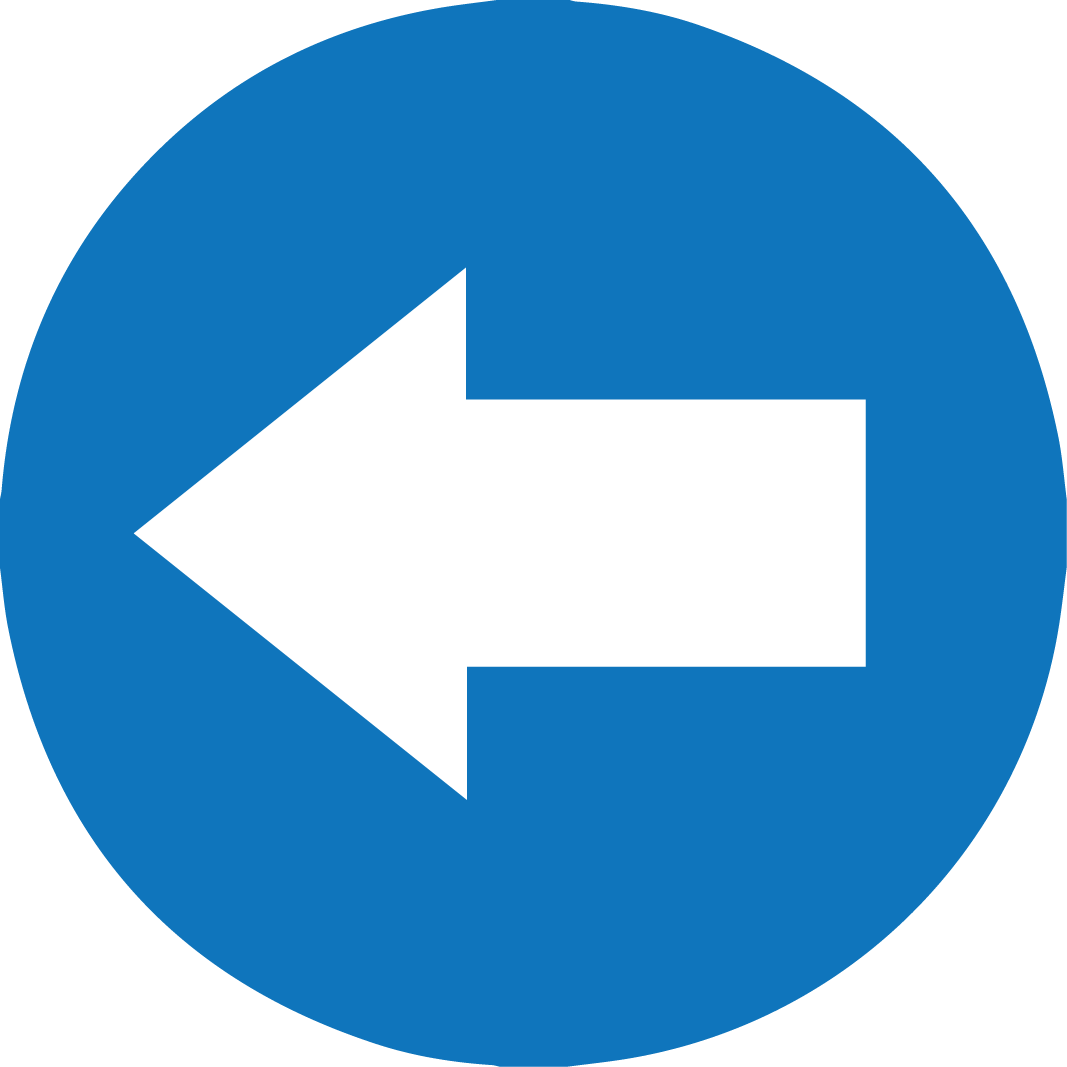